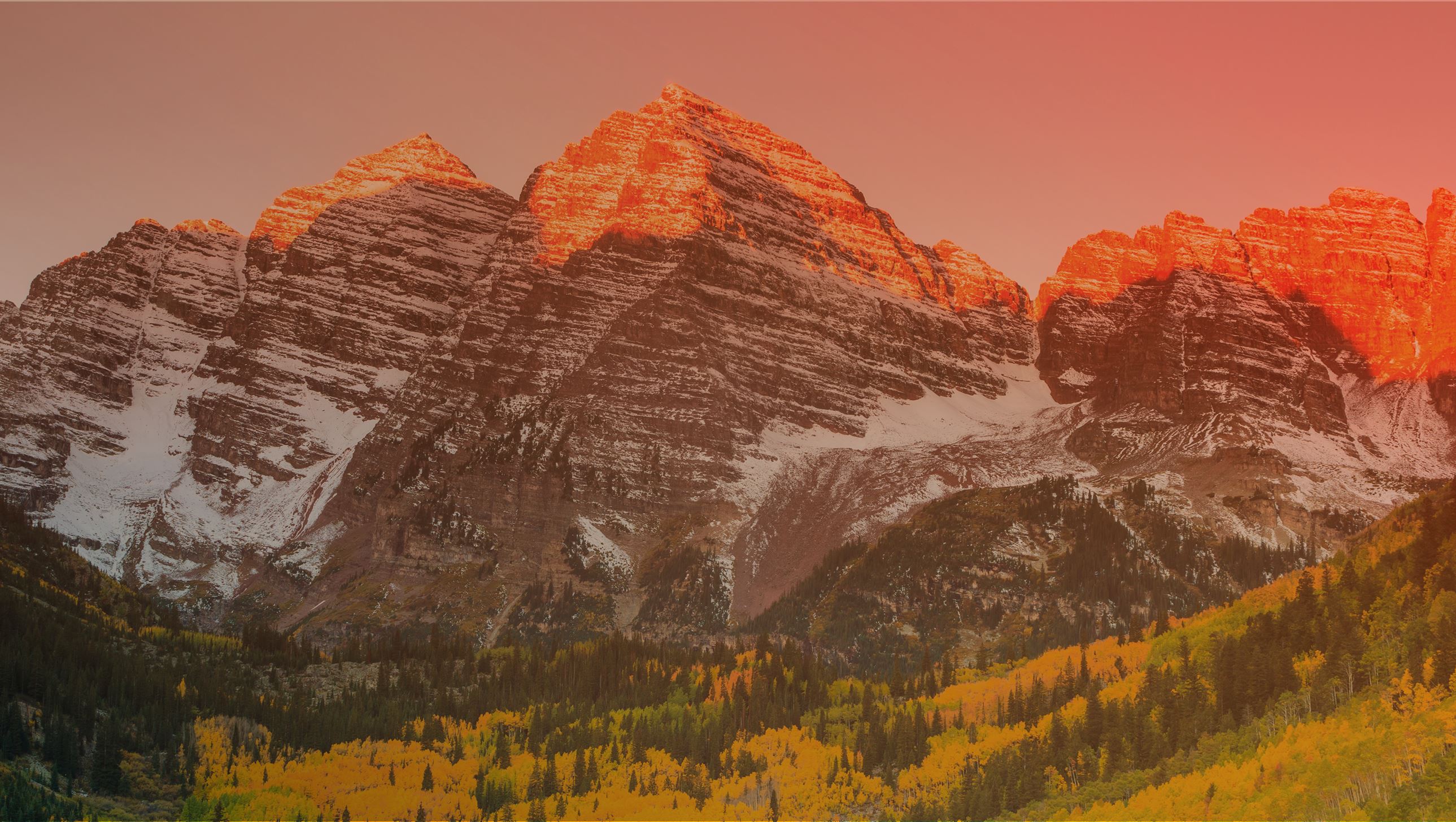 NOVEMBER 4TH AGENDA
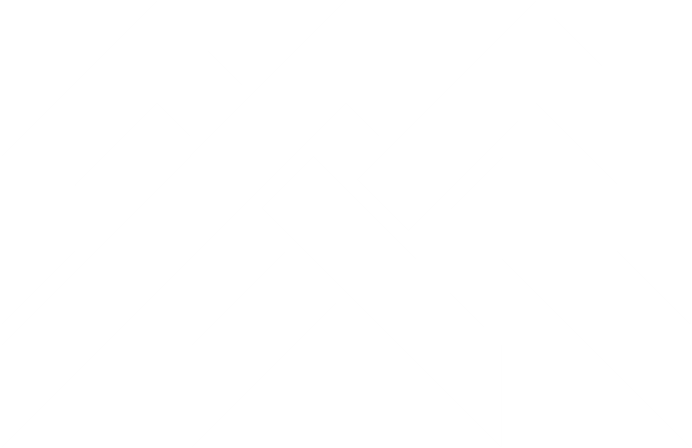 Devotion: Jason Suhr

2020 in Review: Mart Green

BT Progress: Todd Peterson
What Must Change: Geof Morin

Radical Interdependence: CEO Panel
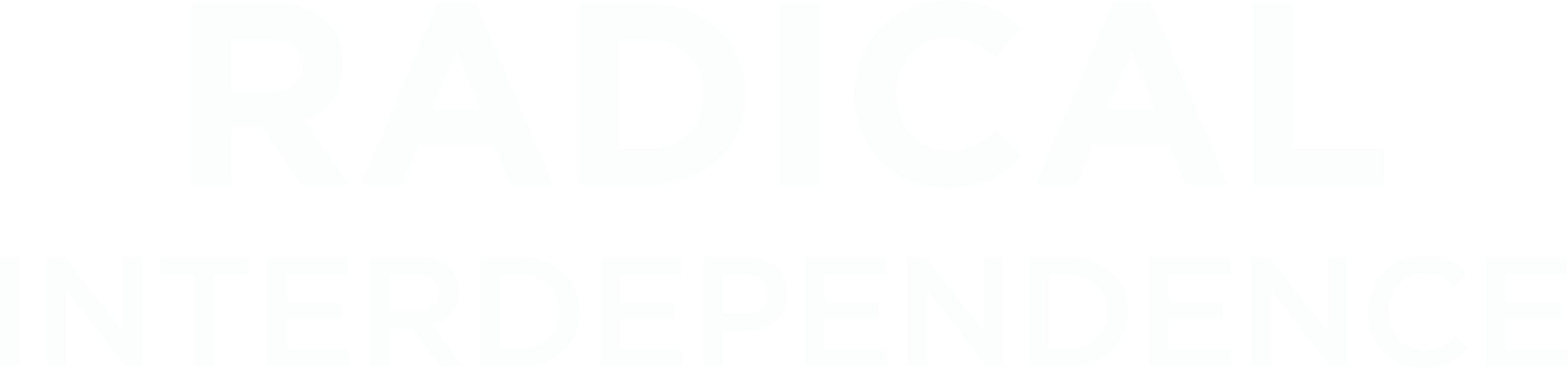 1
2
3
4
5
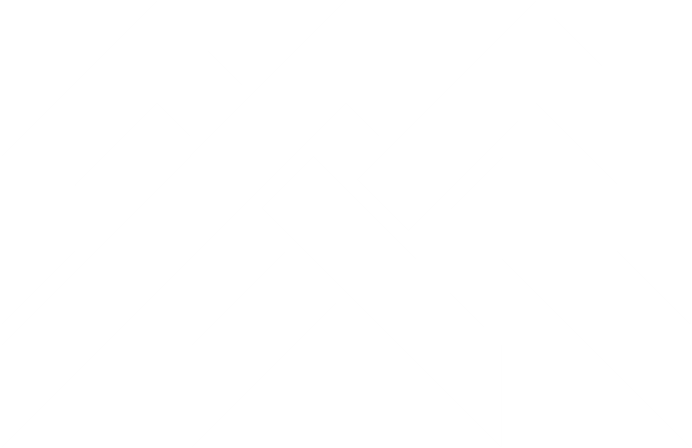 All questions regarding access to the ETEN Summit should be directed to melissa@missionmutual.org.
A Few Housekeeping Notes
We will conduct Q&A following each speaker so use @speakerfirstname in Chat to appropriately direct questions.
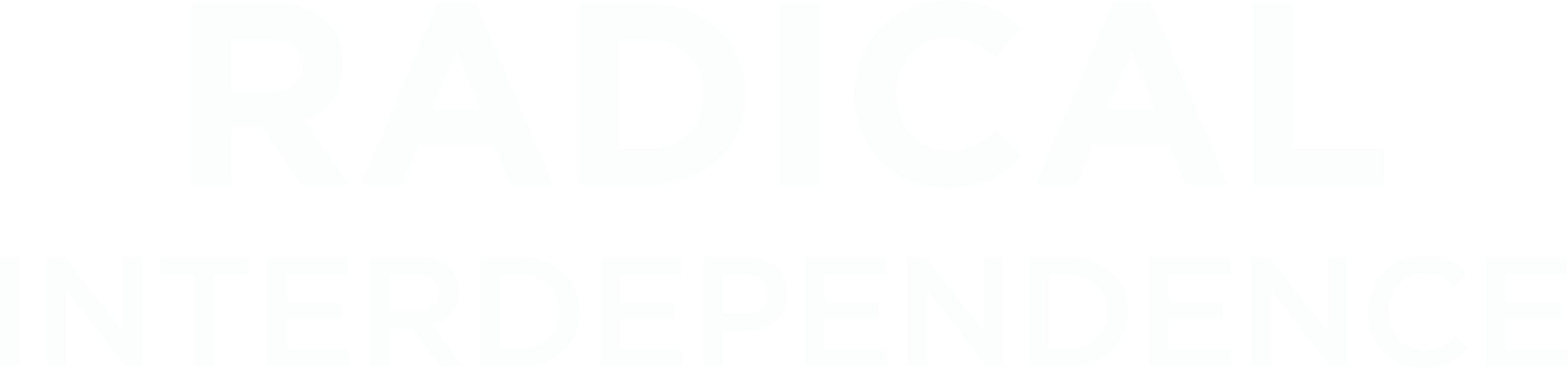 Unanswered questions will be addressed after the Summit and answers provided online.
Things to remember …
No need to memorize or take screen shots of presentations; all will be available online following the Summit.
MART
GREEN
The 6 O’s of COVID
THE 6 O’S OF COVID
Oblivious
01
Overwhelmed
02
Overcomer
03
Onward
04
Overachieve
05
One
06
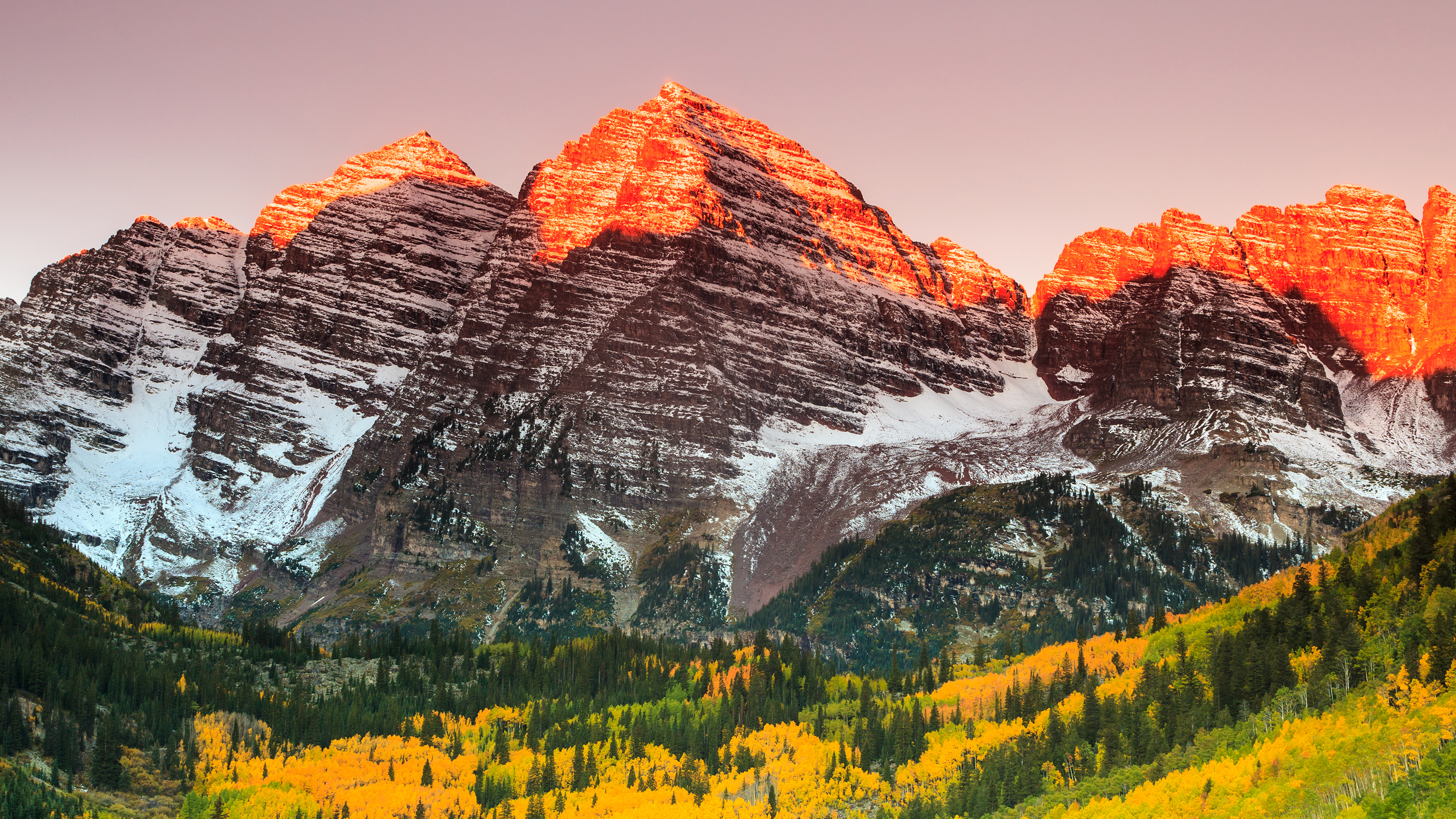 Q&A
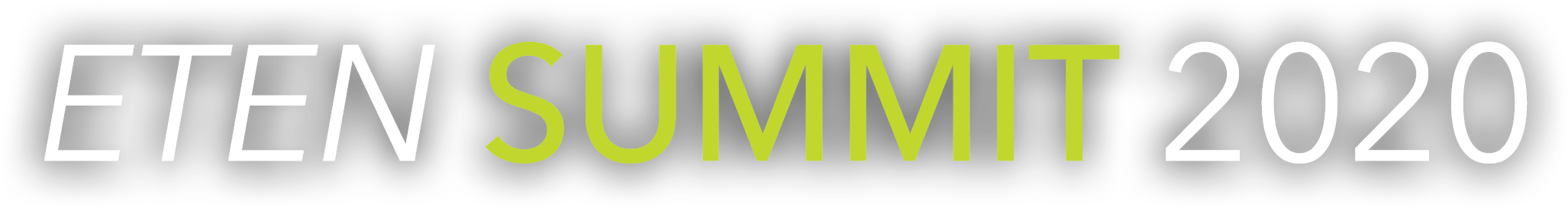 TODD
PETERSON
2020 BT Progress
ALL ACCESS GOALS
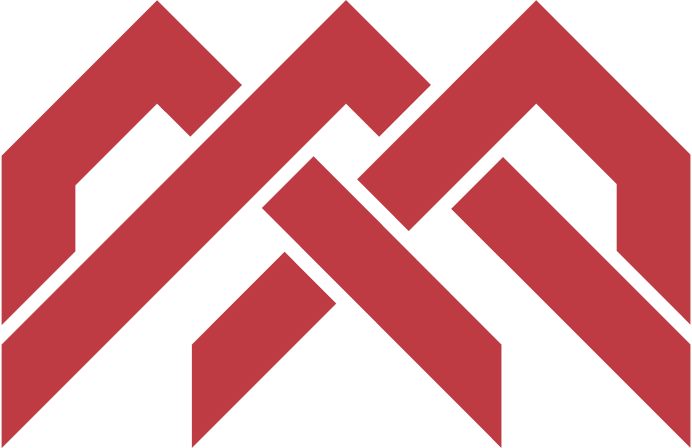 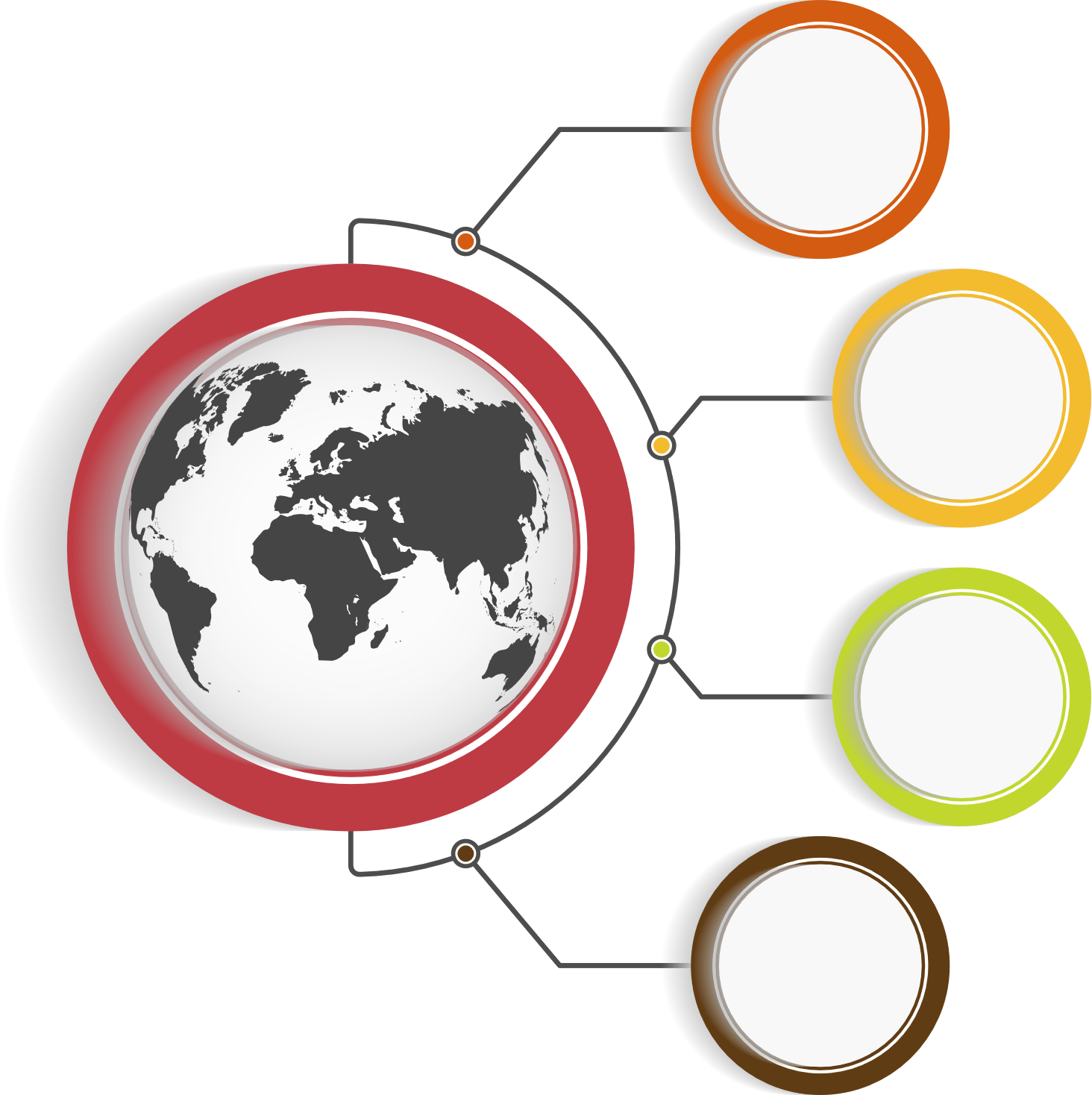 of the world’s population will have access to a full Bible.
95%
Every man, woman and child on earth has access to God’s Word and its life-changing hope by 2033.
of the world’s population will have access to a New Testament.
99.96%
of the world’s population will have access to at least some portion of the Scripture.
100%
full Bible translations will be available in the world’s most strategic 100 written languages.
2
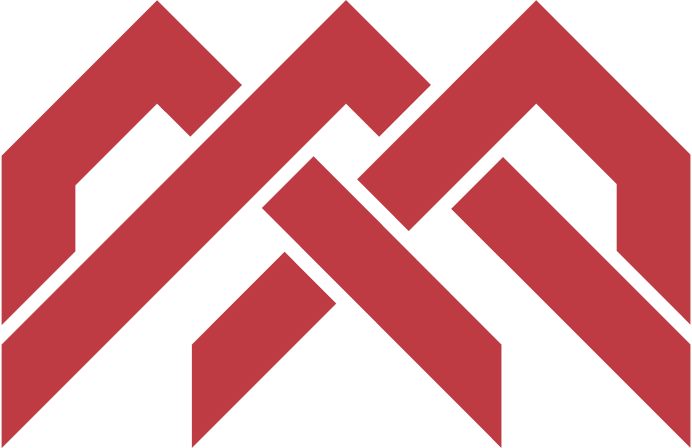 In 2020,
127
LANGUAGES
ALL ACCESS GOALS
Did You Know?
were either engaged for the first time or reached an All-Access Goal in translation.
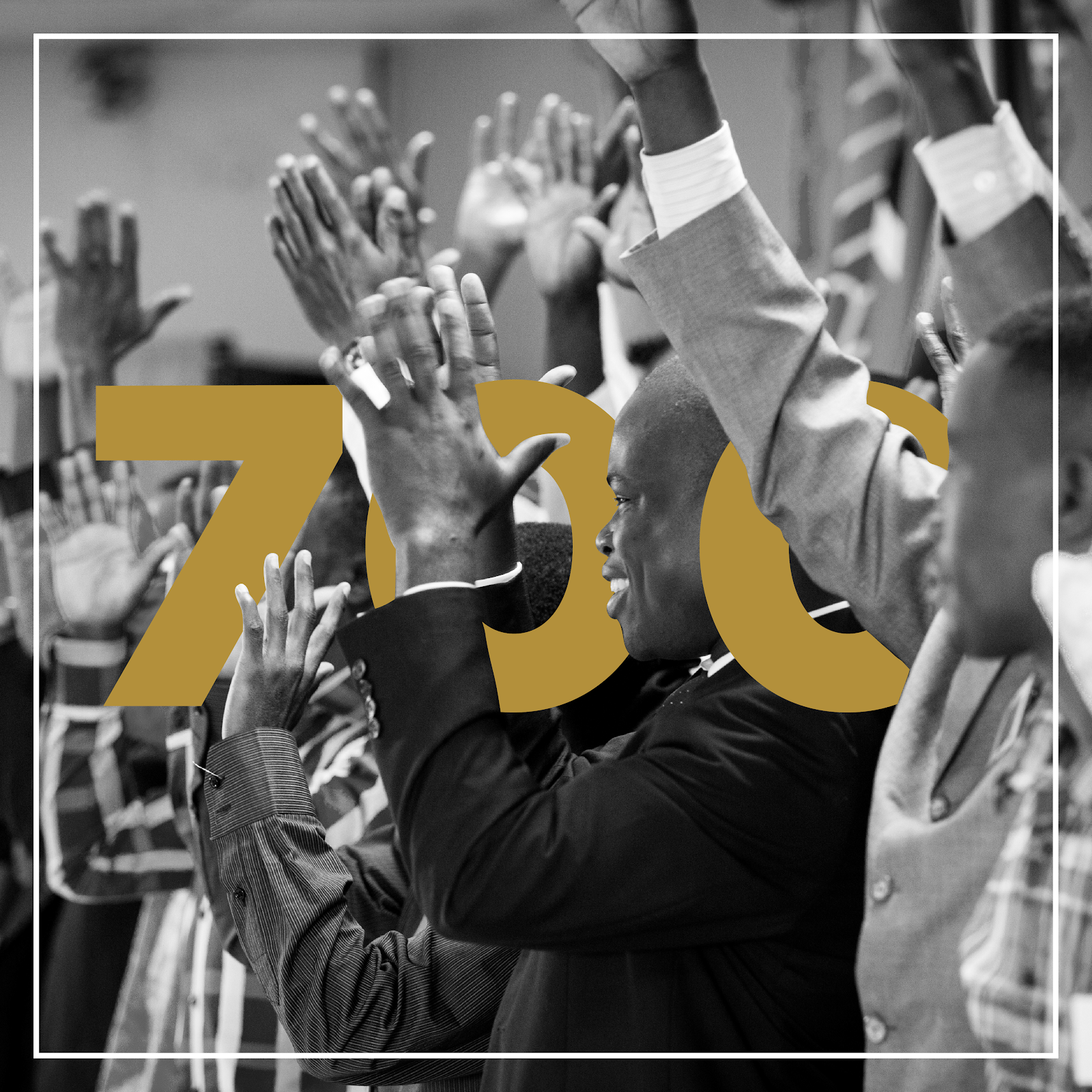 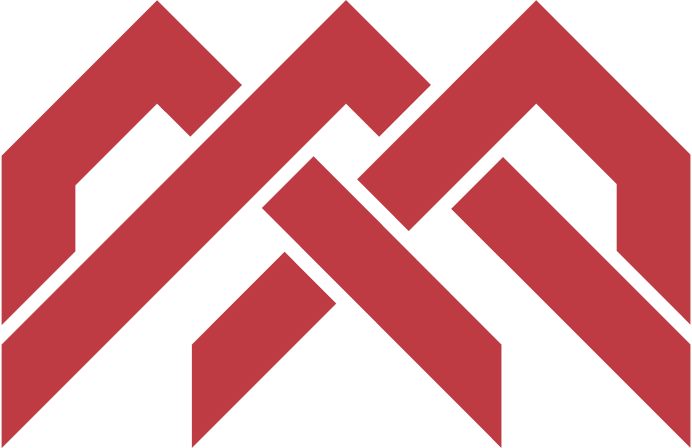 COMPLETE BIBLE TRANSLATION
700
th
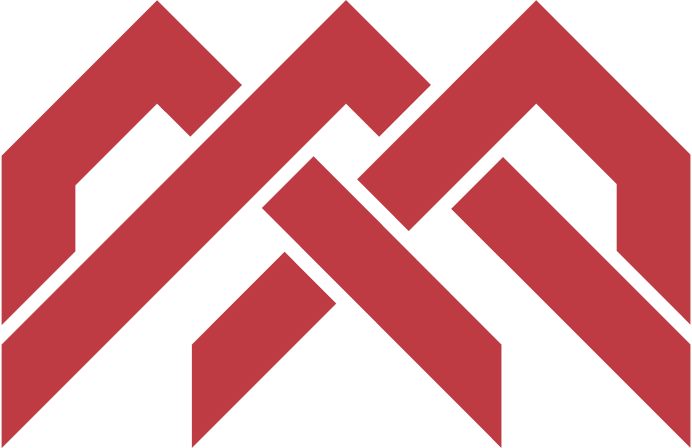 HISTORIC ACCOMPLISHMENT - ASLV
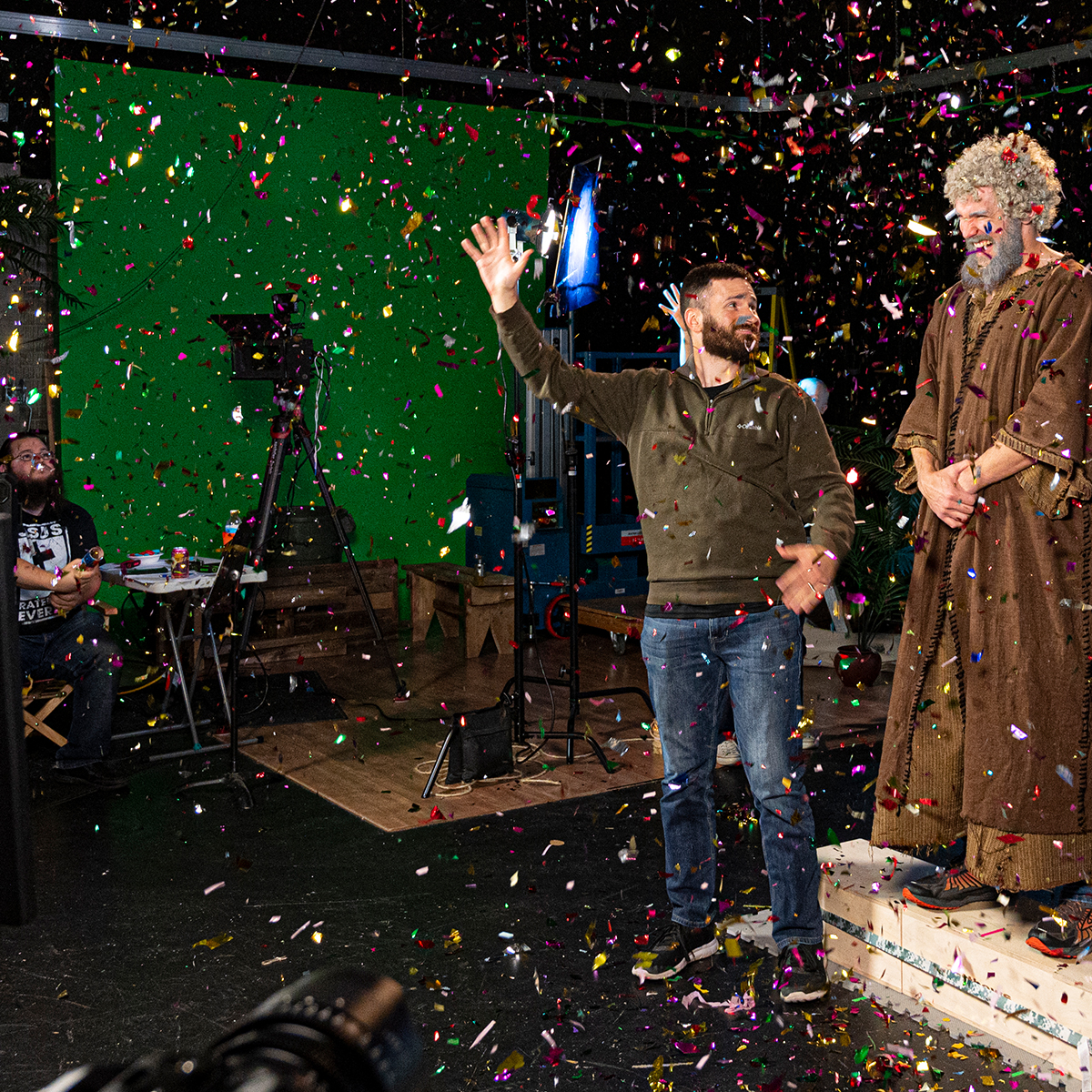 A Complete Bible for Deaf People
38 years in the making
Translated by Deaf people, for Deaf people
Features 53 different translators 
Paves the way for other translation work in other sign languages. The ASLV will be used as a resource text for other Bible translations – more than 350 different sign languages exist around the world.
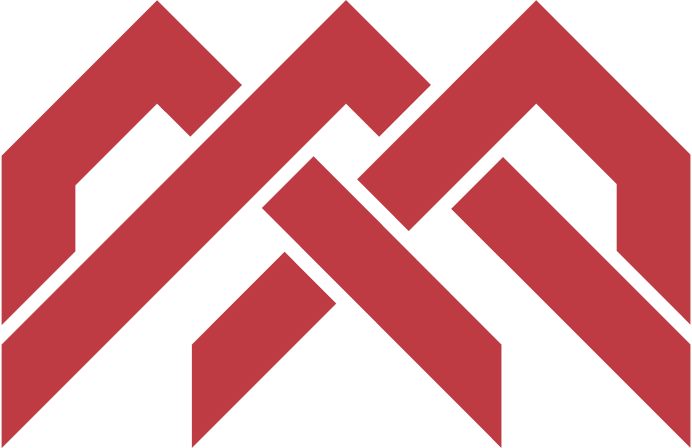 ILLUMINATIONS GLOBAL
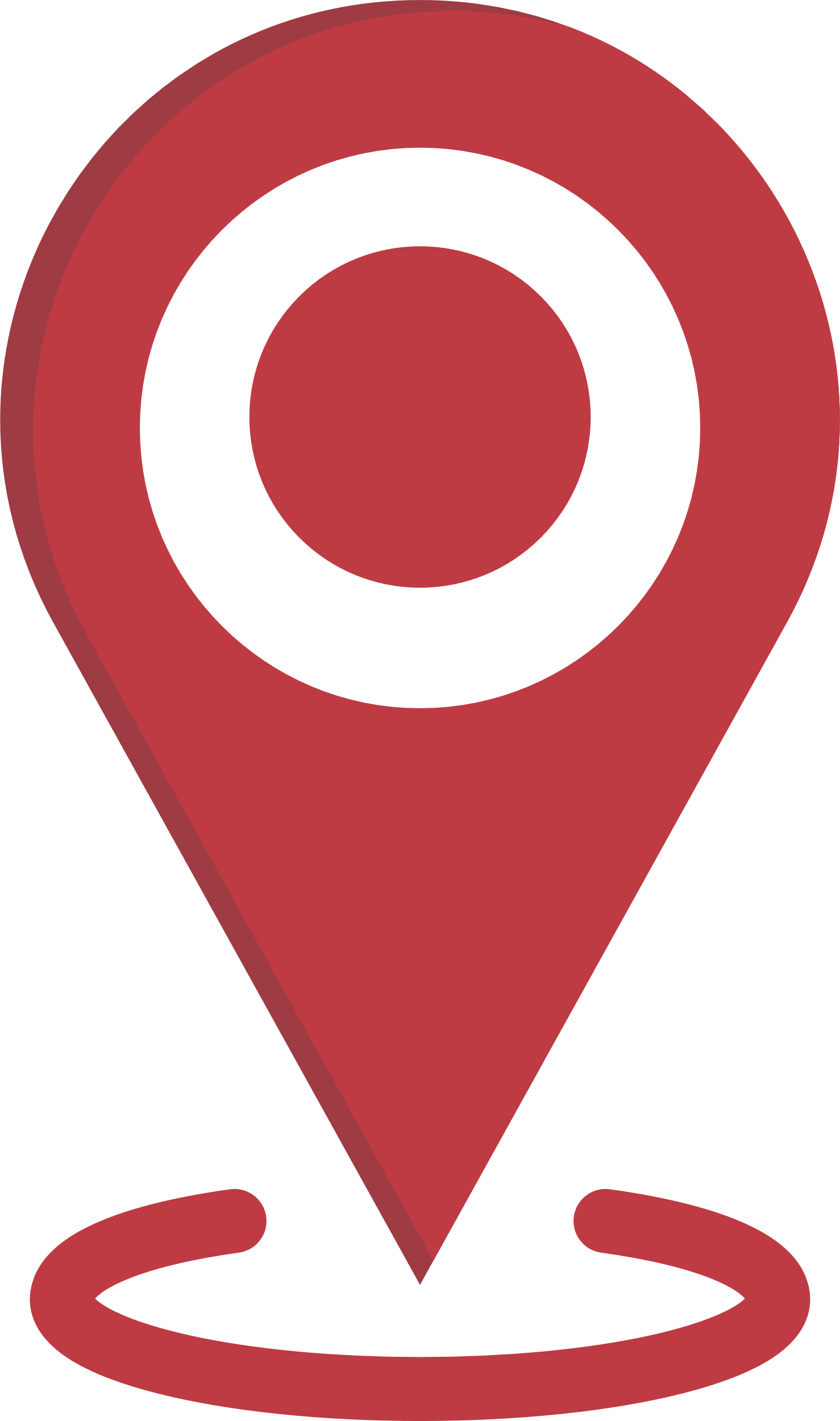 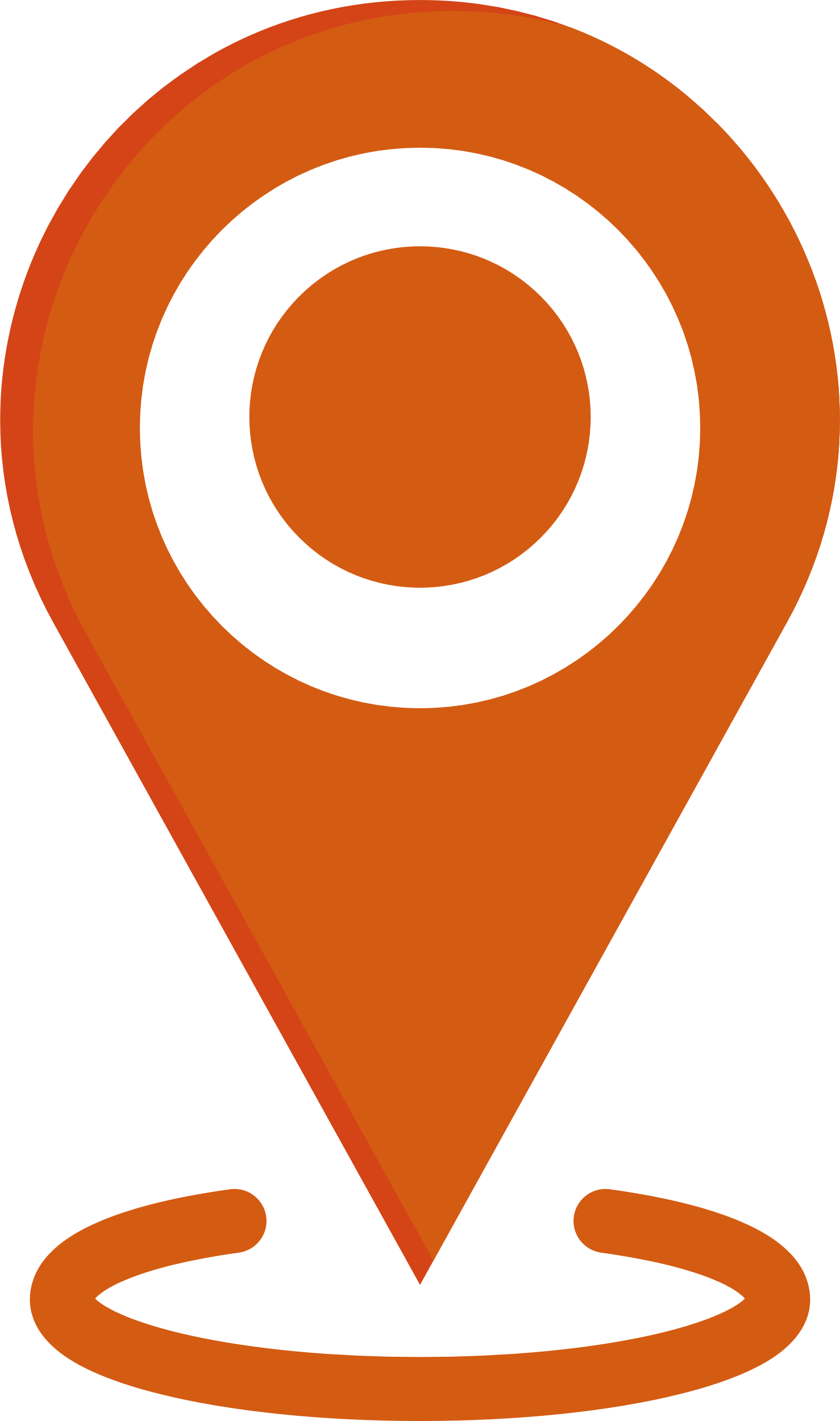 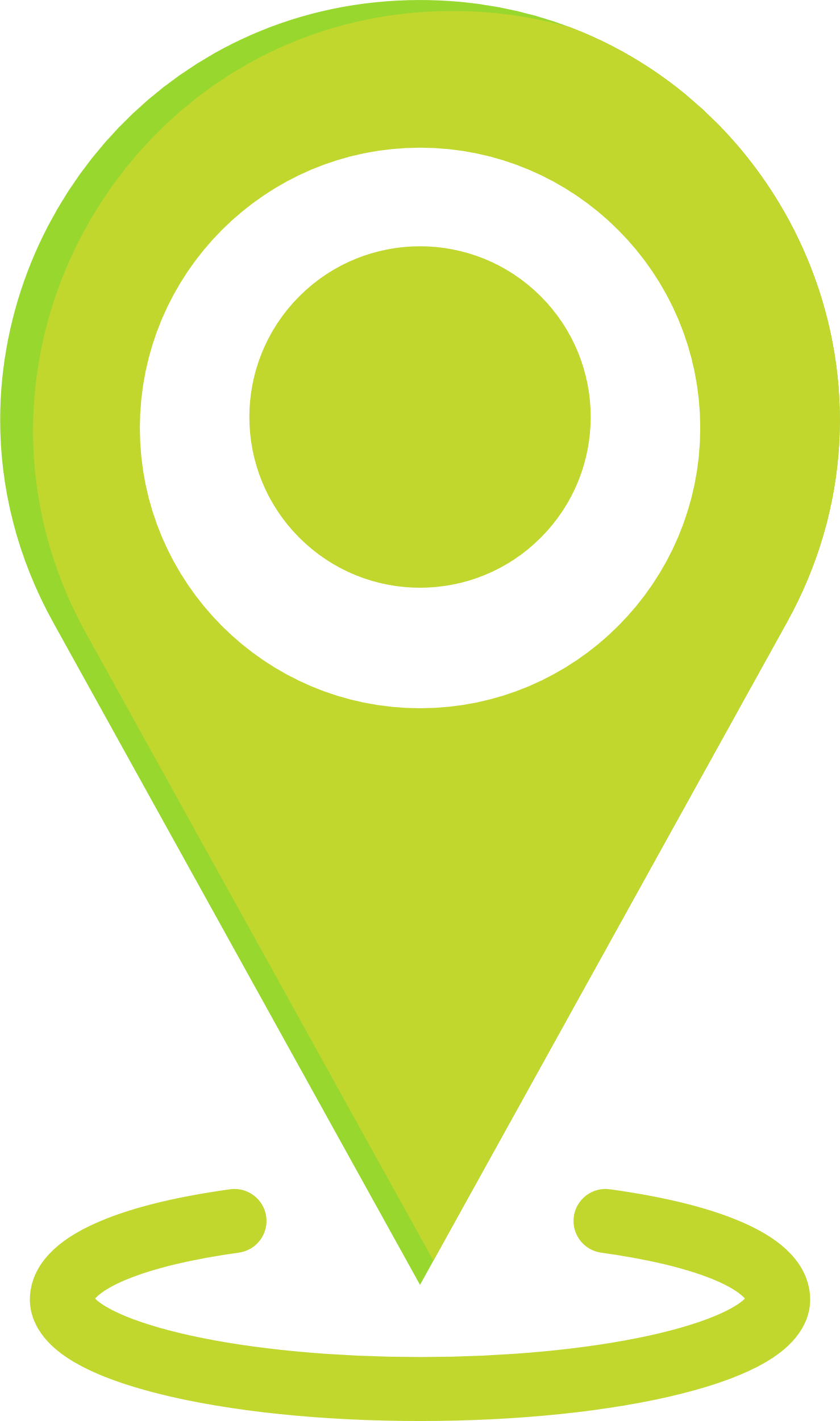 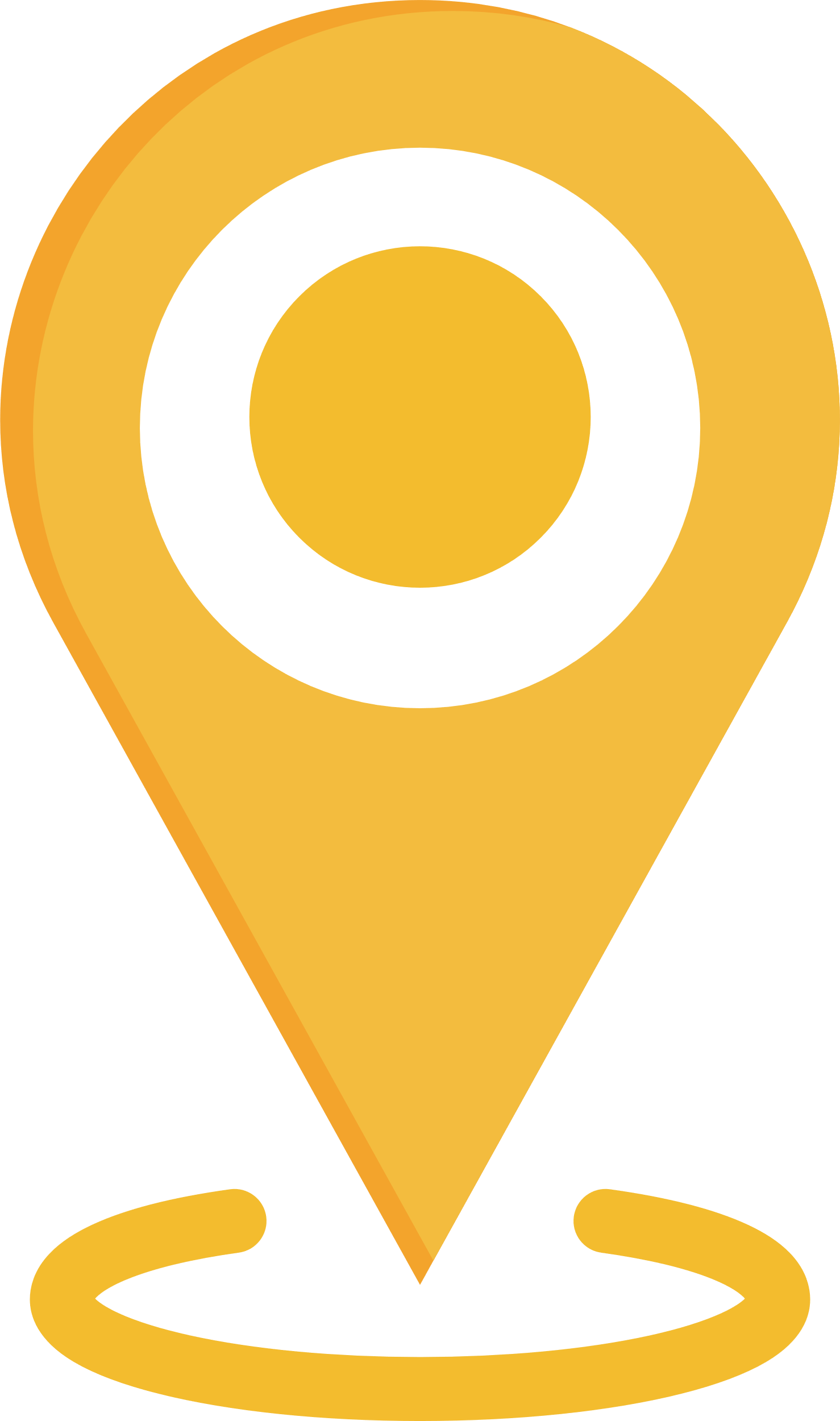 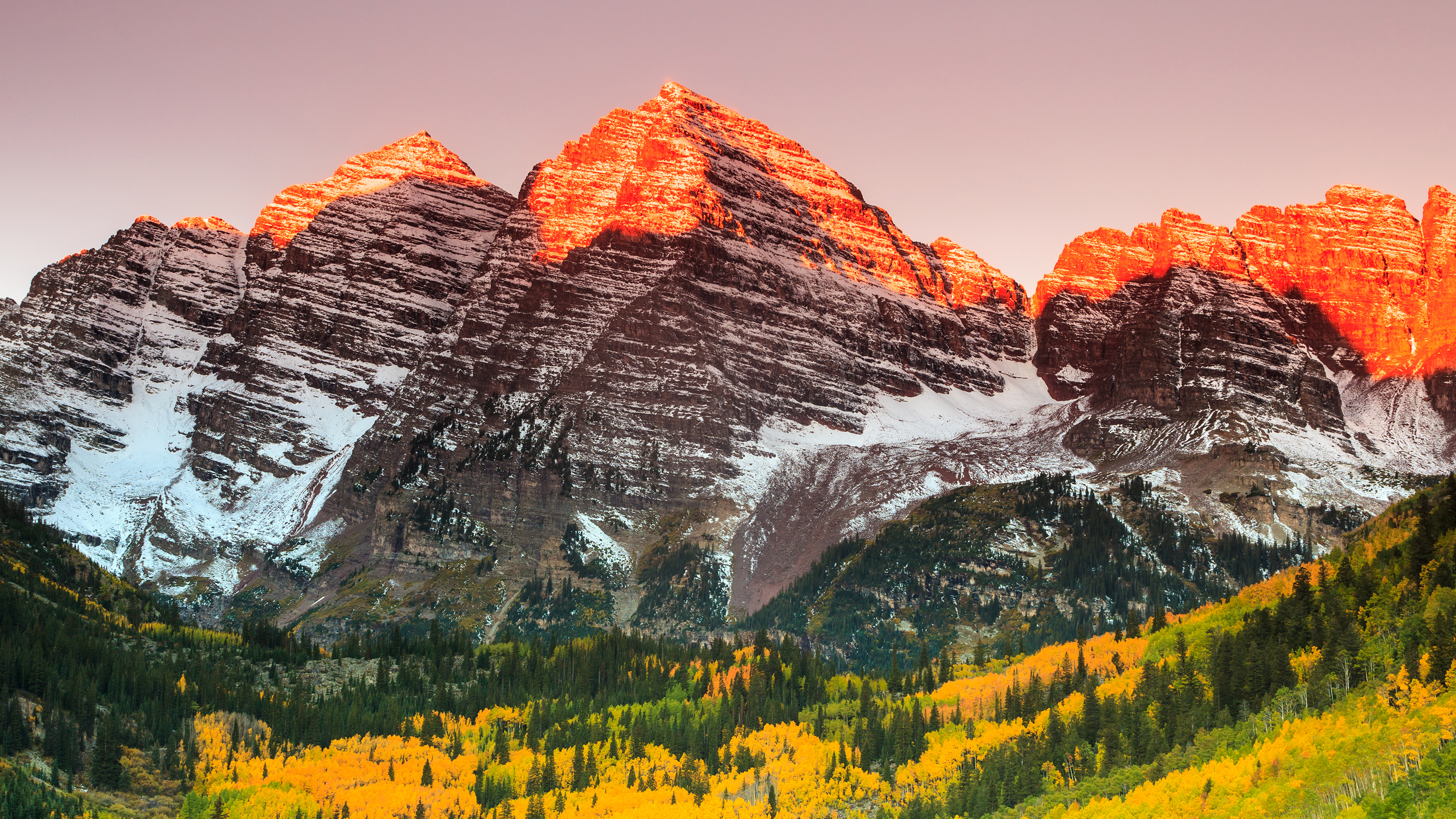 Q&A
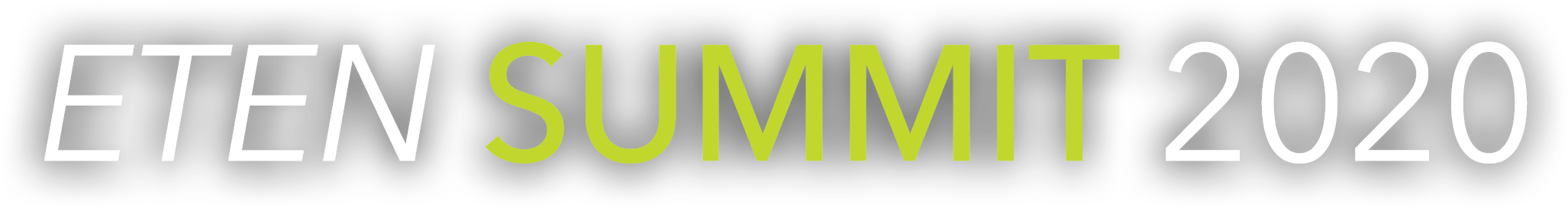 GEOF
MORIN
“What Must Change” Initiative
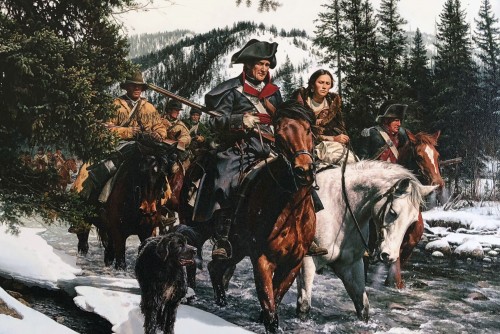 CHALLENGE
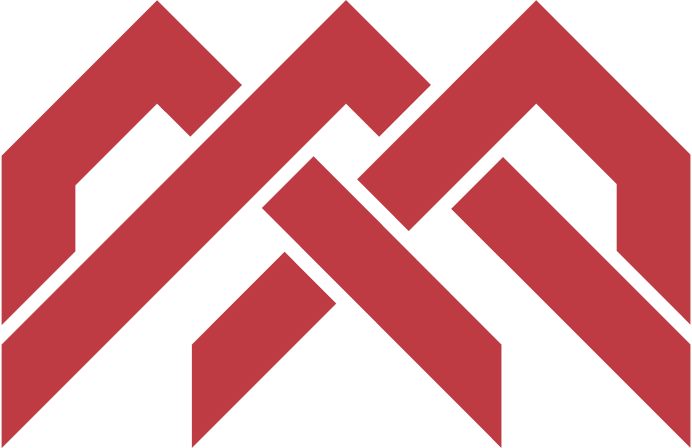 “Reaching the Continental Divide”
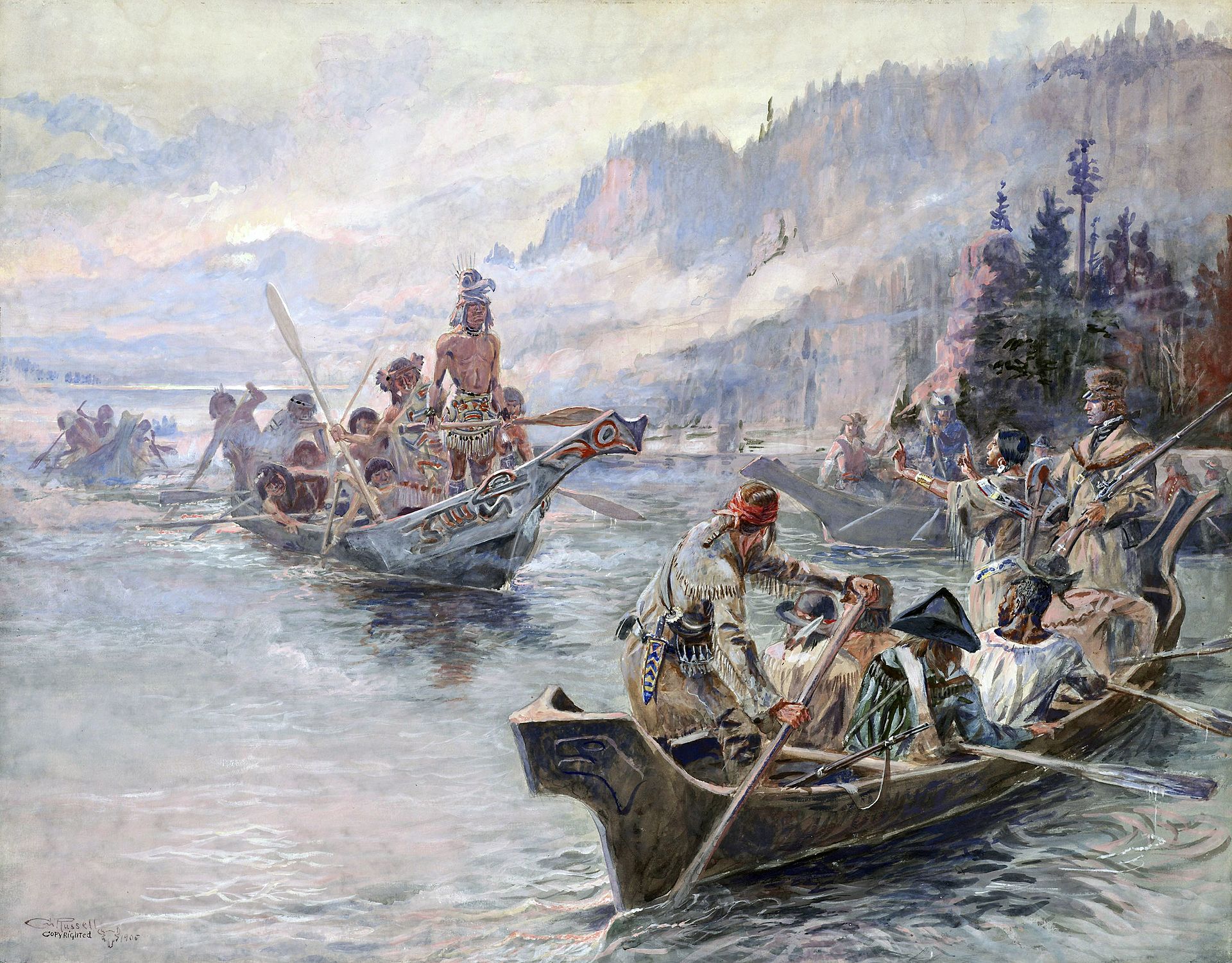 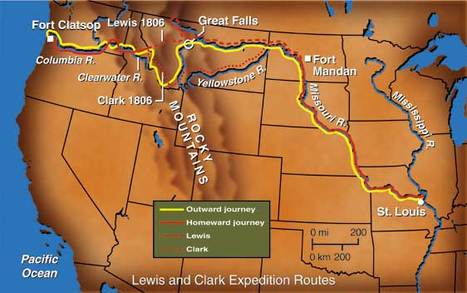 WHAT MUST CHANGE INITIATIVE
Comprehensive Change Initiative to identify and activate the accelerants needed to reach ETEN’s 2033 goals.
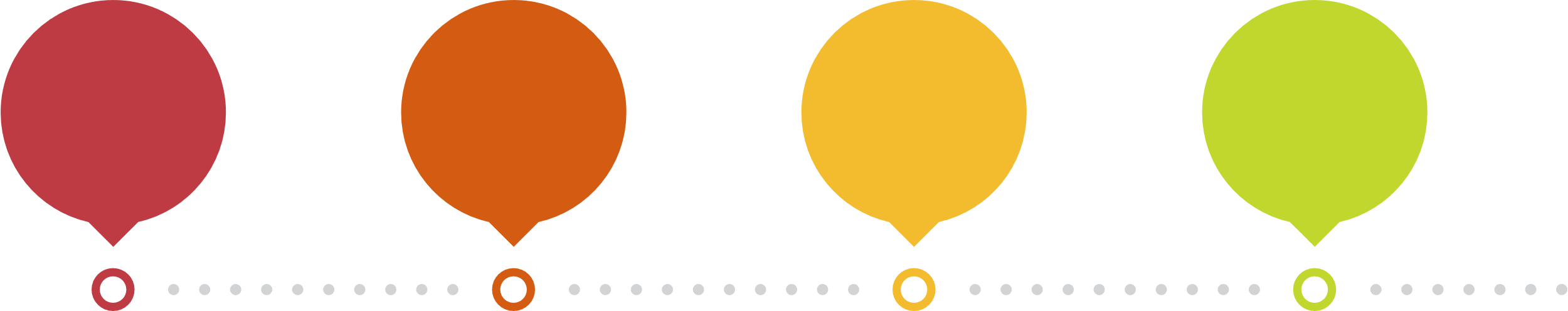 May 
2020
March 
2020
April 
2020
TODAY
First ETEN Steering Committee Whiteboard Conversations
Recommendations Clarified & Activation Groups Deployed
Chartering of the What Must Change Subcommittee
Advancing of the Top 10 Action Items
10 ACTION ITEMS
Quality Assurance 
Sign Language Platform
Box 3 Initiatives
Board Engagement
Peer Accountability
Prayer Movement
BOLSTER UNITY
INTEGRATE INNOVATION
ETEN Tables 
Church-based Networks Partnership
Map All-Access     Goals
 Prioritize Large   Language Projects
BROADEN INVOLVEMENT
ALIGN ENERGIES
#2:  Board Engagement
Dedicated Resource Tools 
Models for Board Communication
First Activations
#3:  Prayer Movement 
ETEN Prayer Manual
Mass Market Prayer Campaign
ETEN Working Groups are progressing first deliverables for Action Items.
#4:  ETEN Tables
Growth from collaborative explorations
Deaf Ministries affinity table
#9 and #10:  Map All Access Gaps
Locking the List
Activating Multilingualism learning
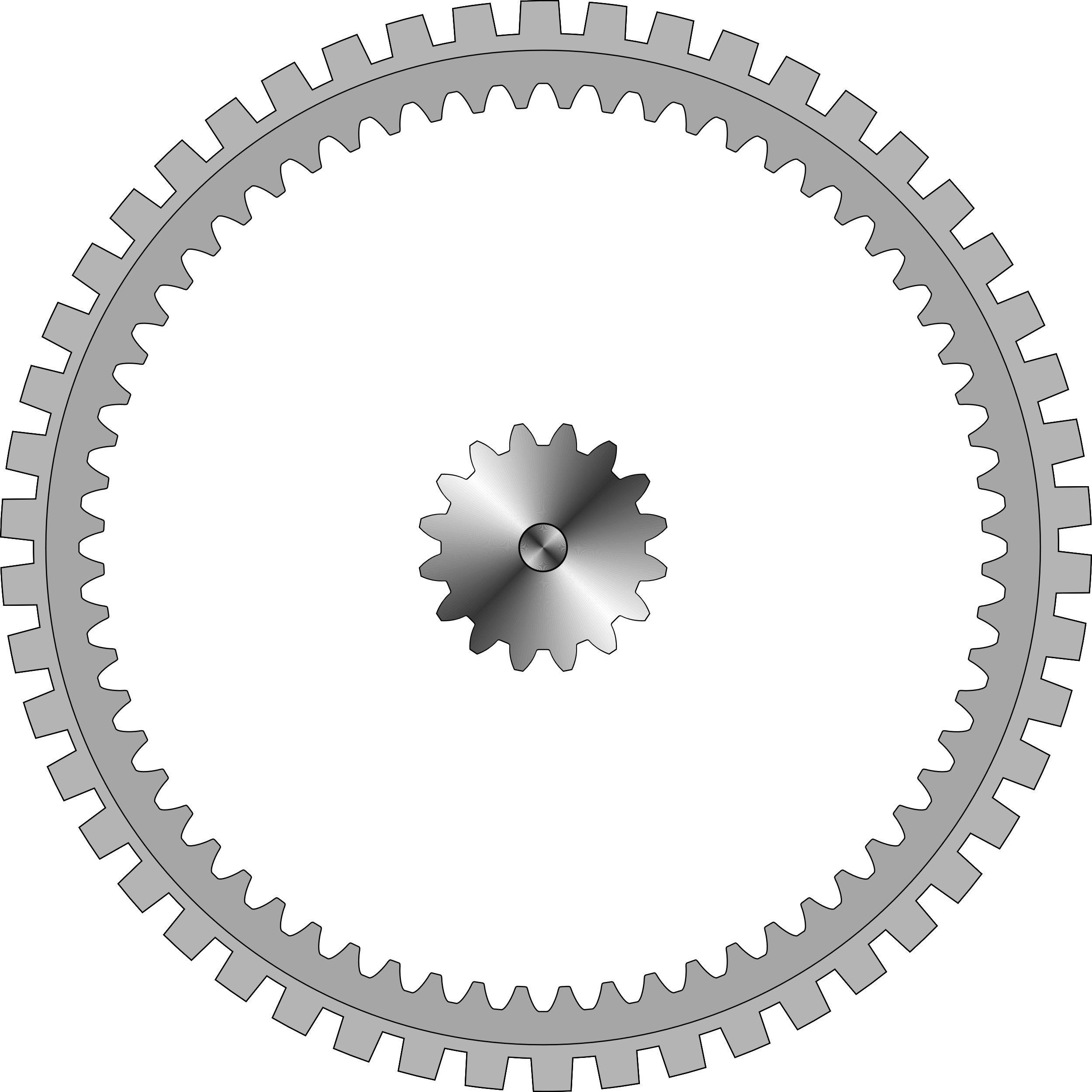 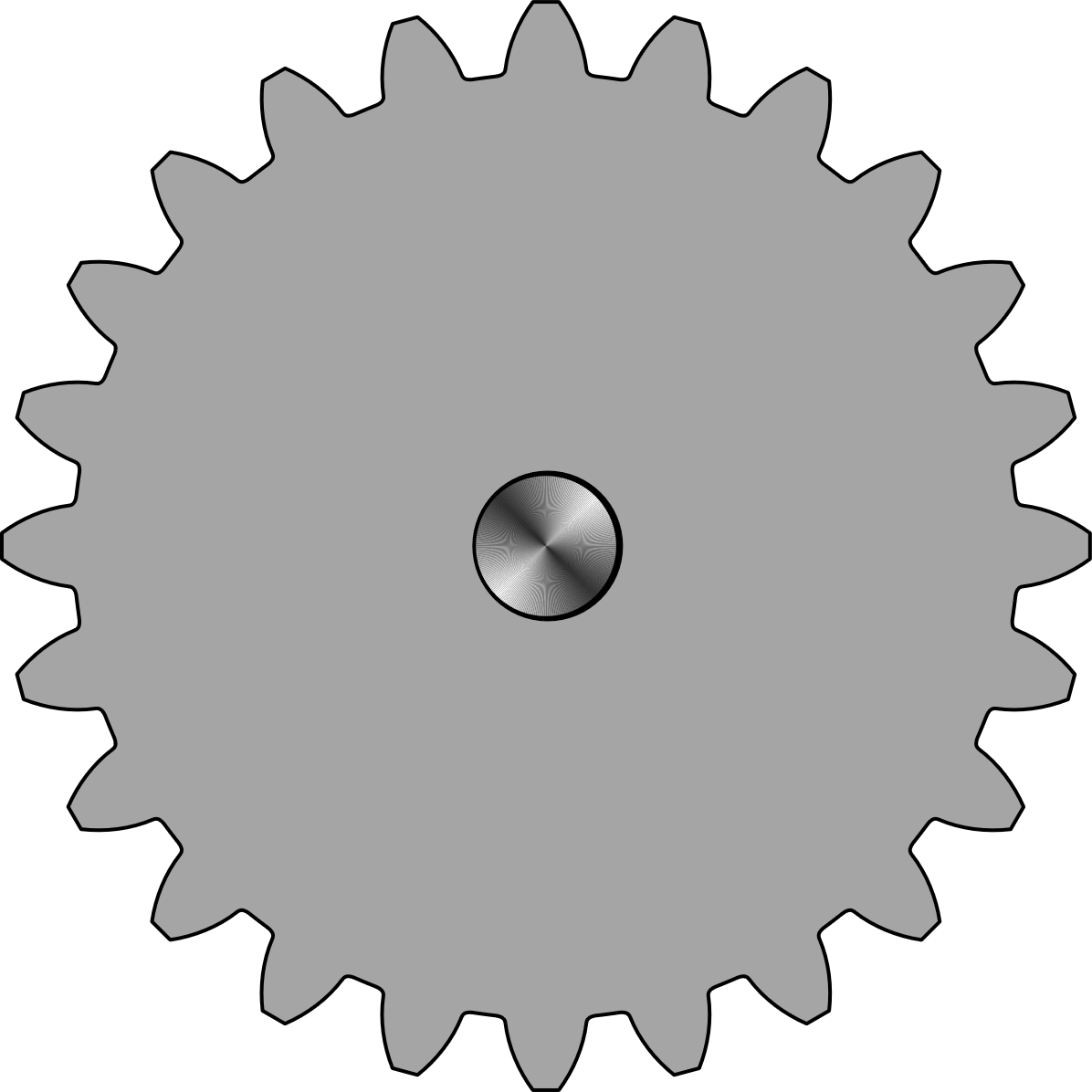 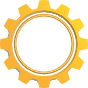 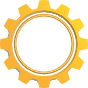 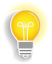 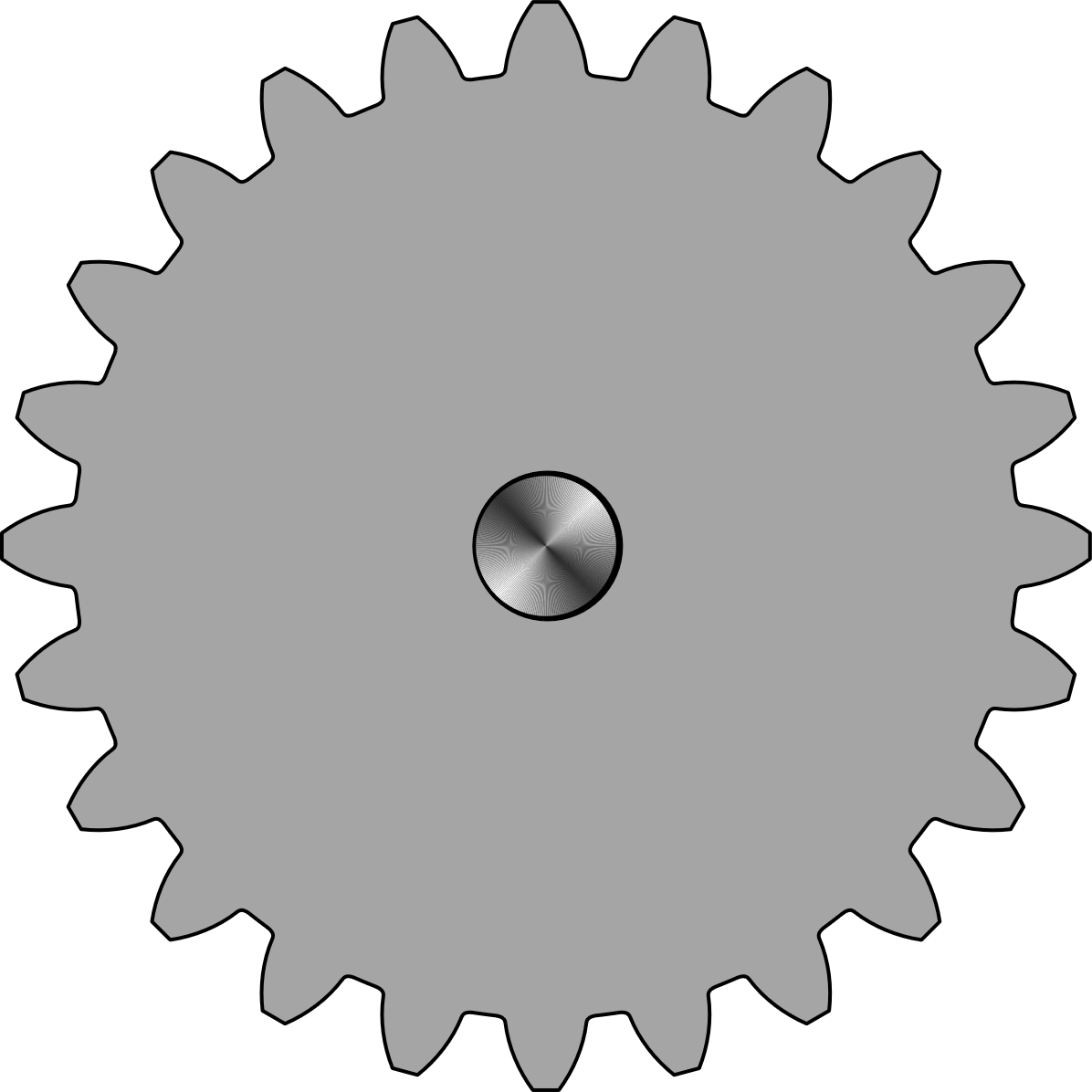 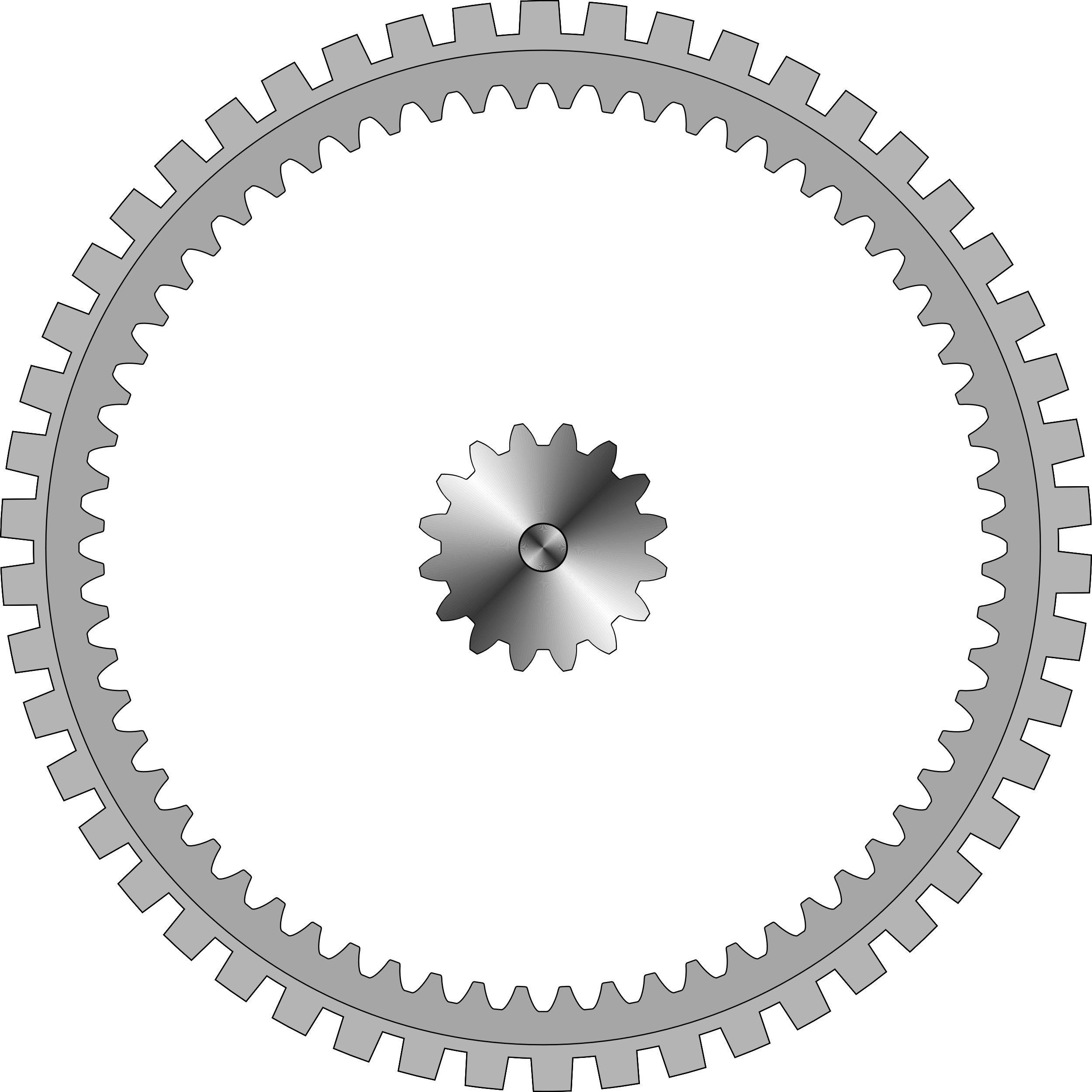 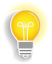 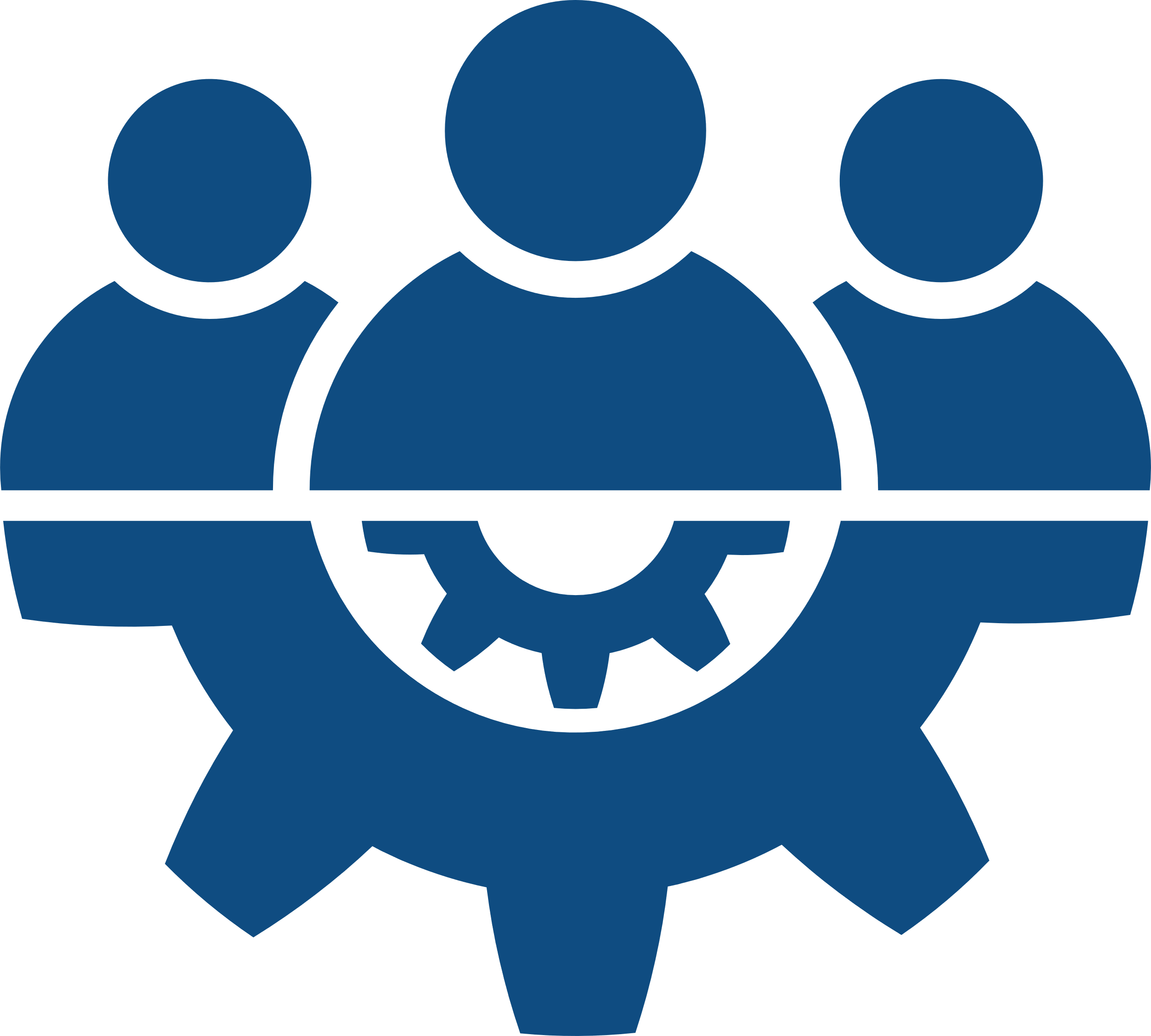 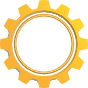 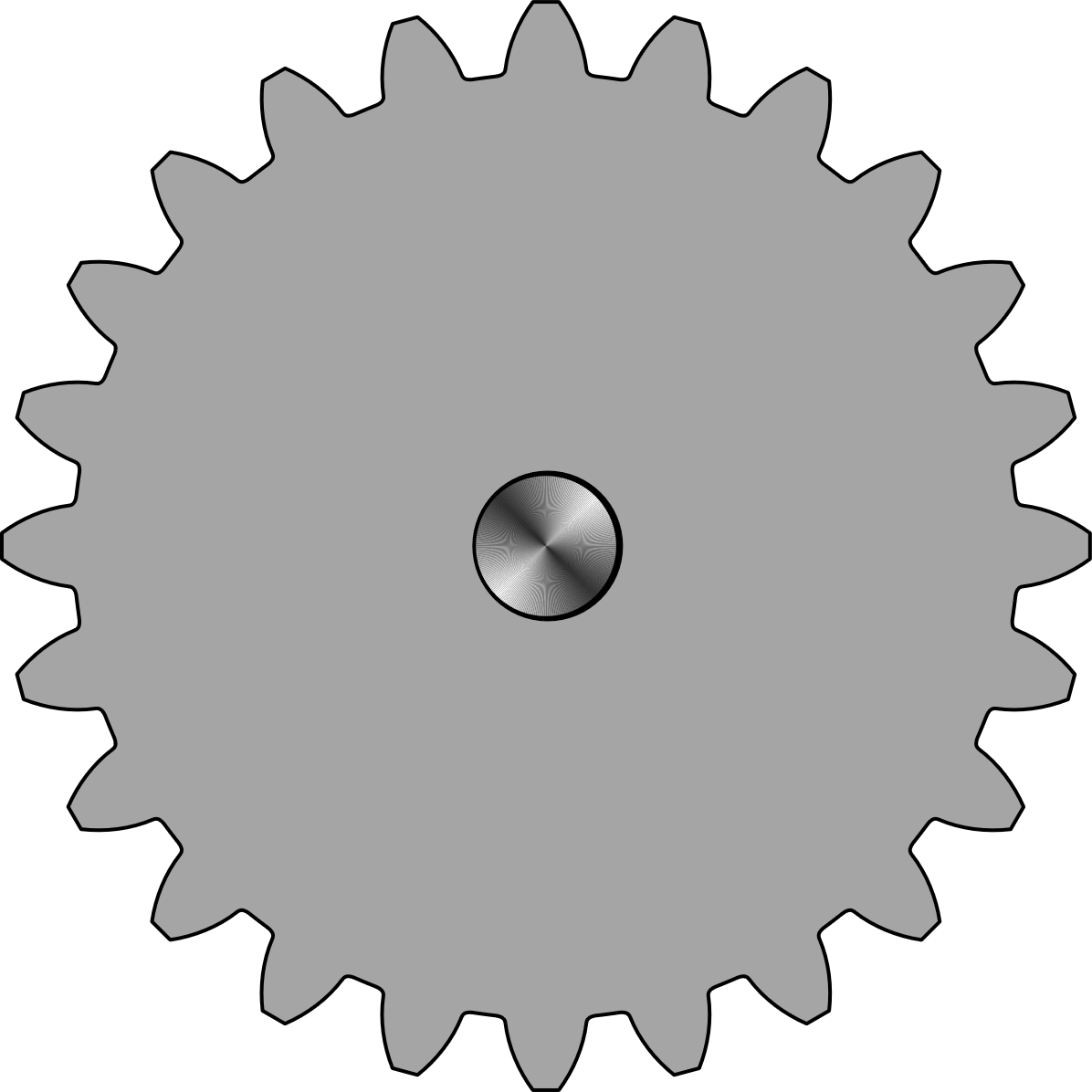 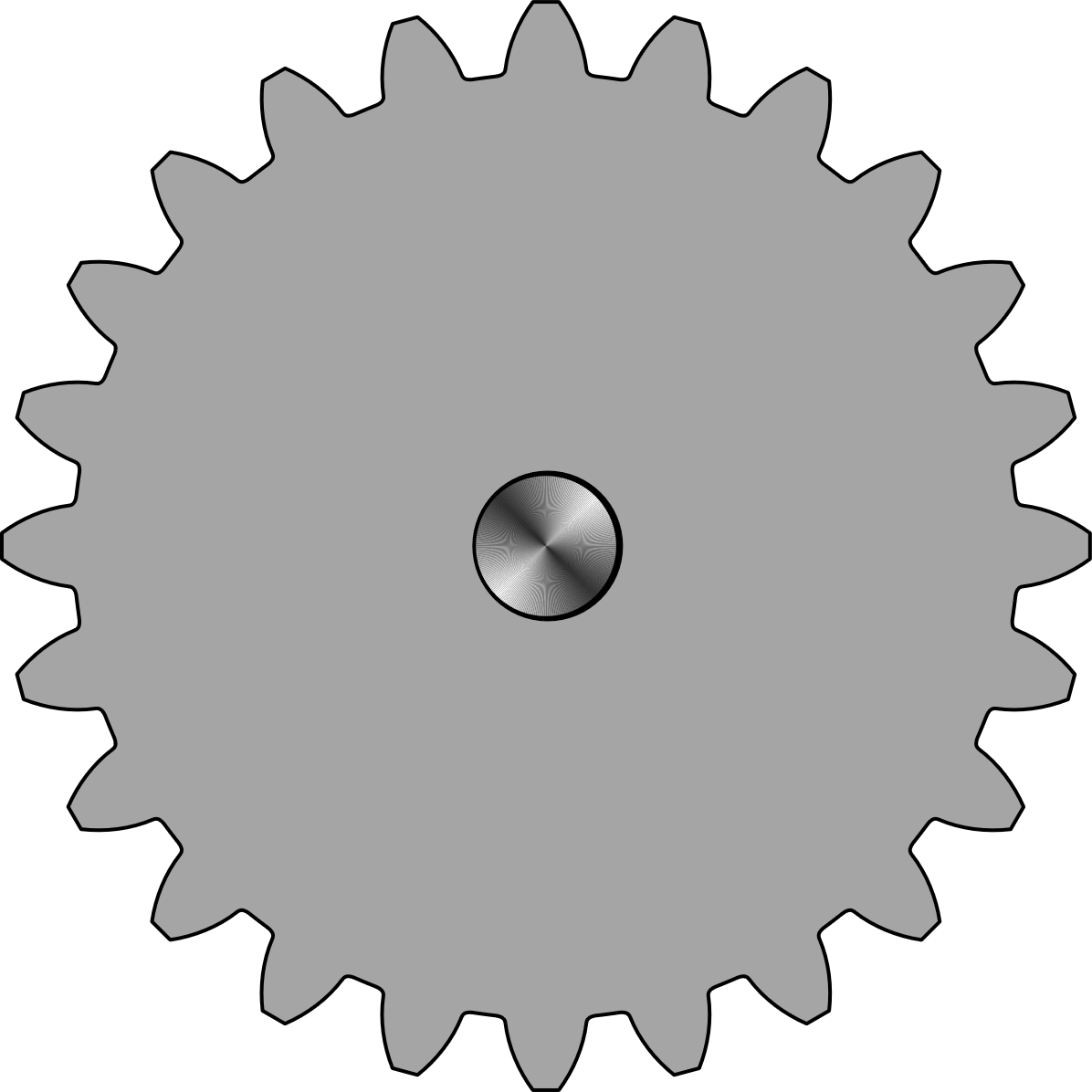 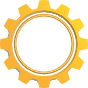 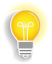 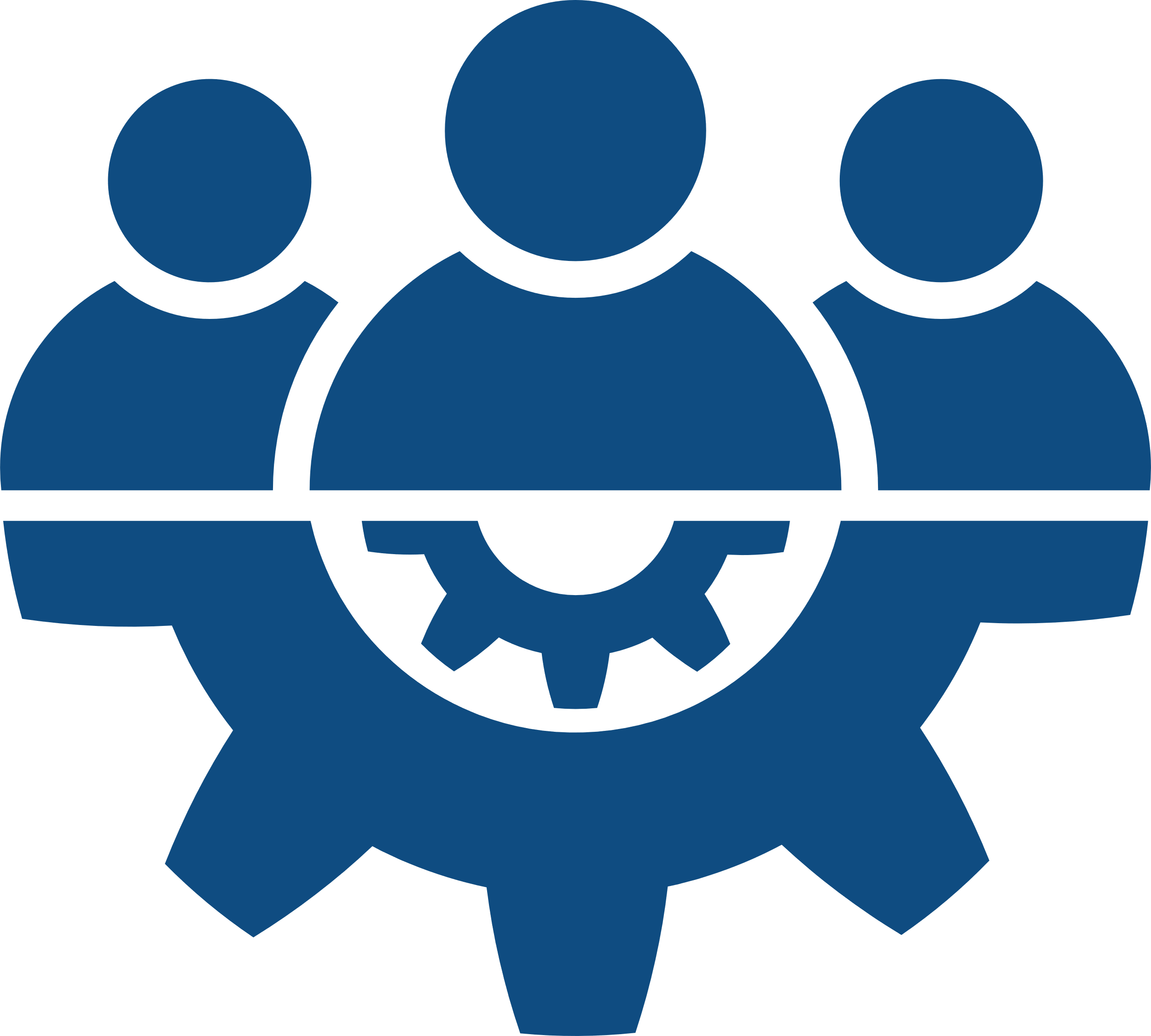 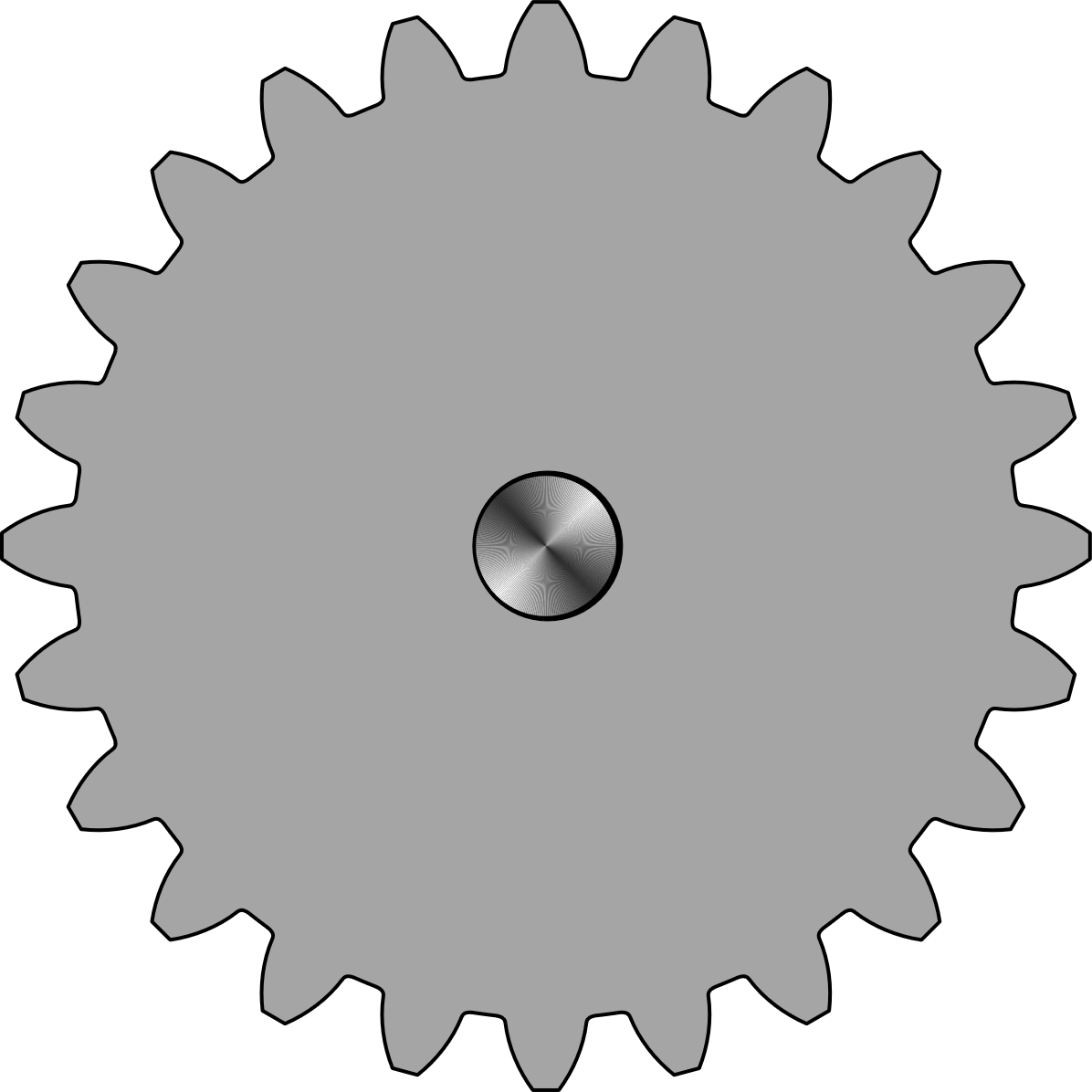 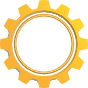 ACTION ITEMS #6 & #8
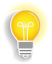 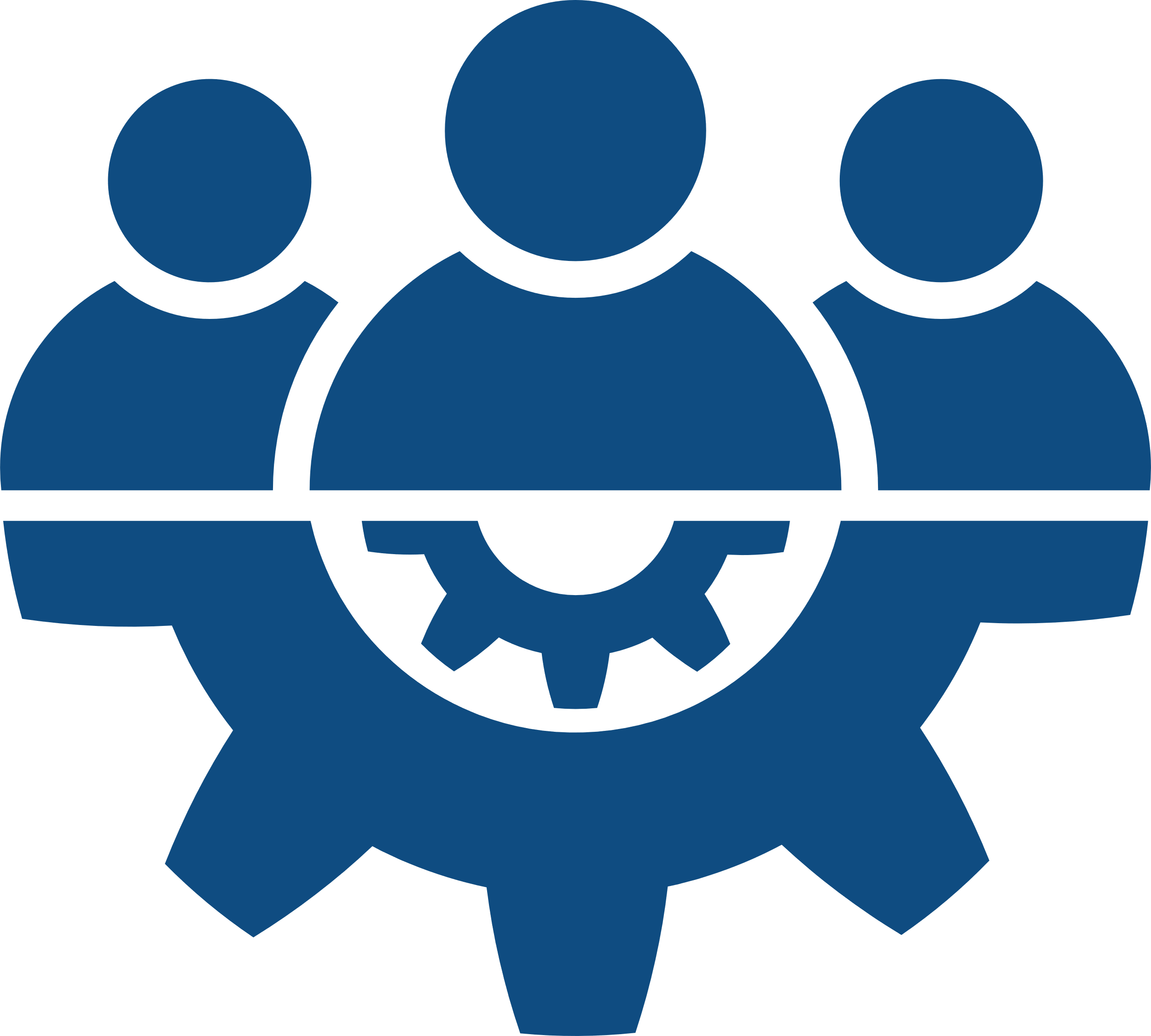 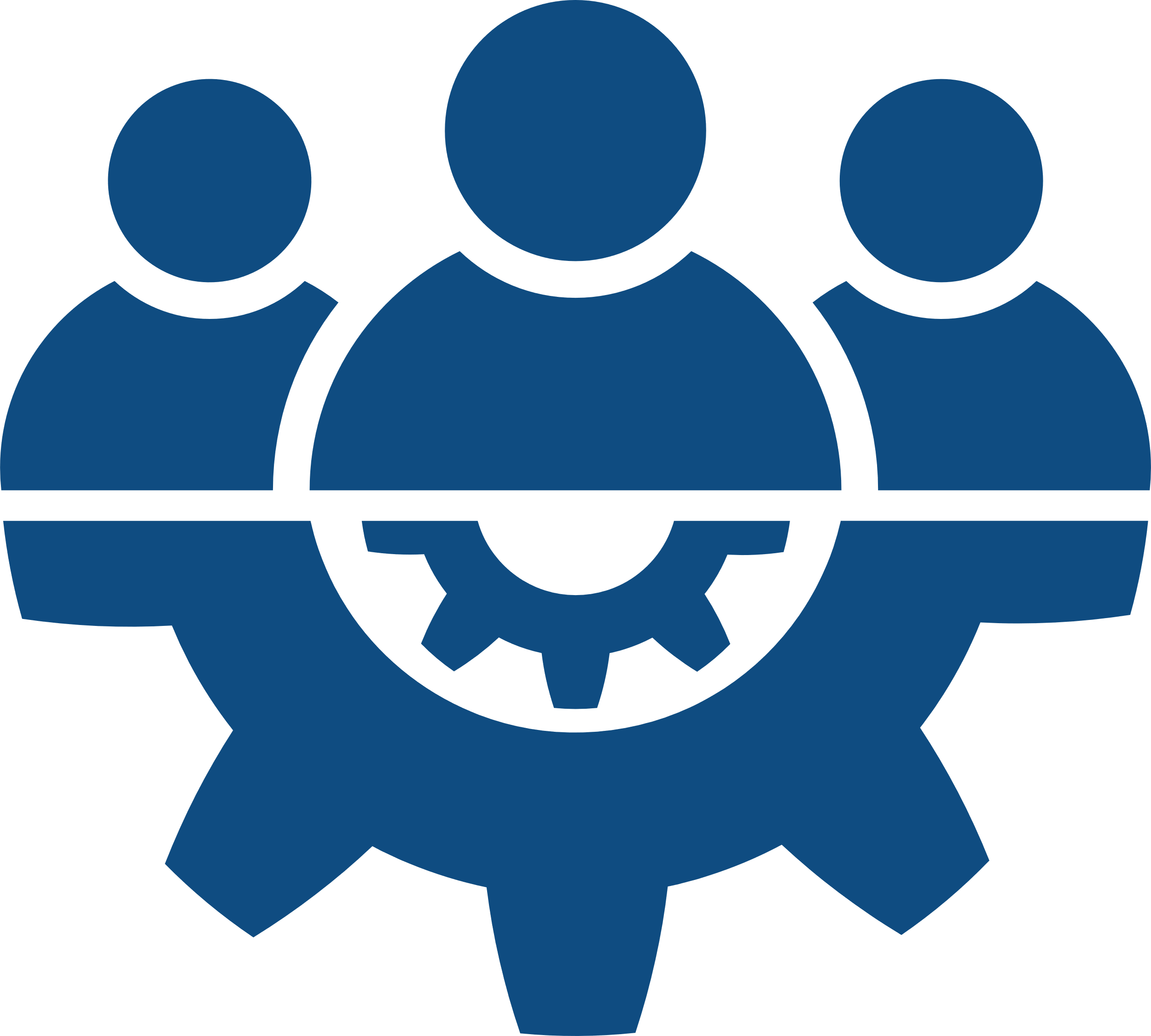 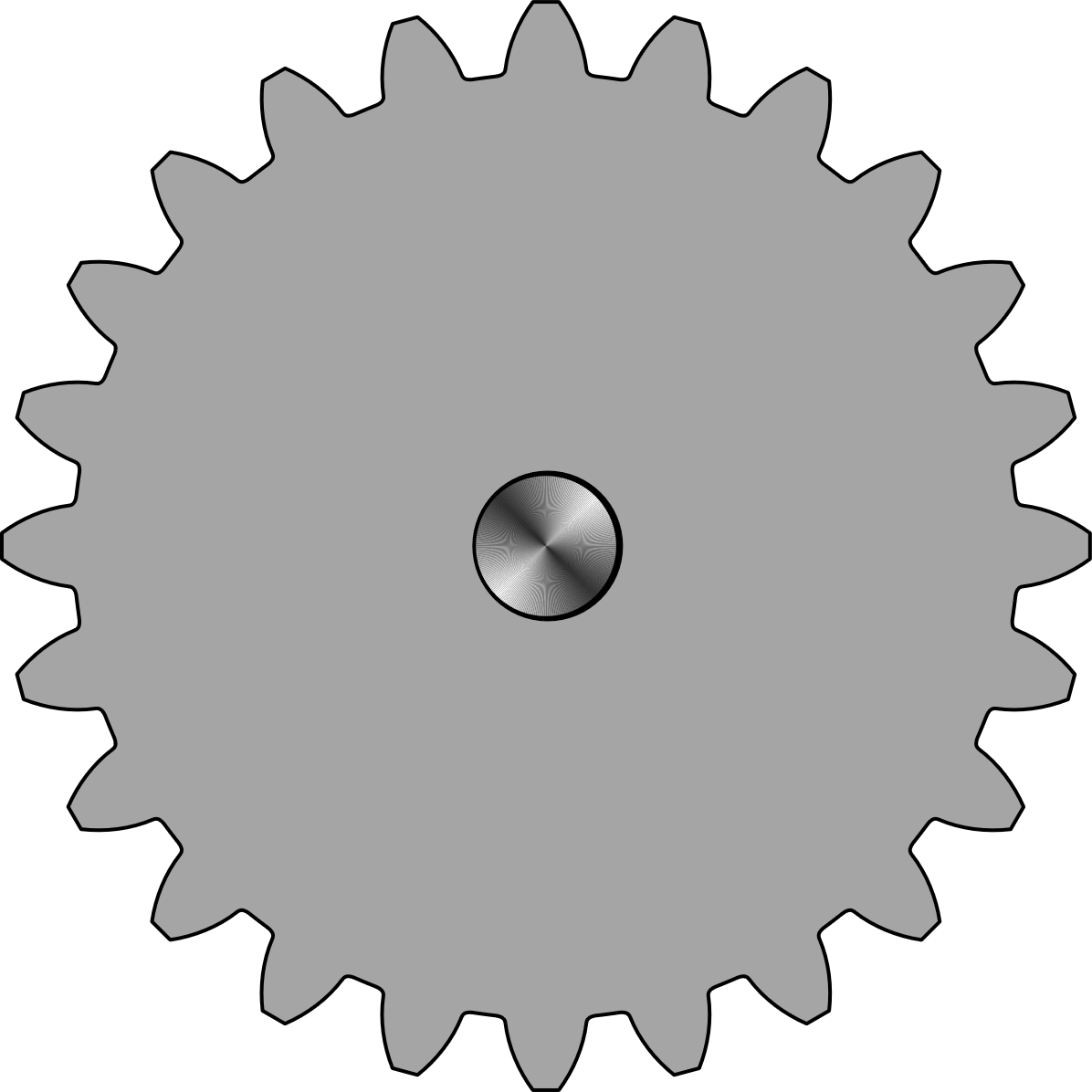 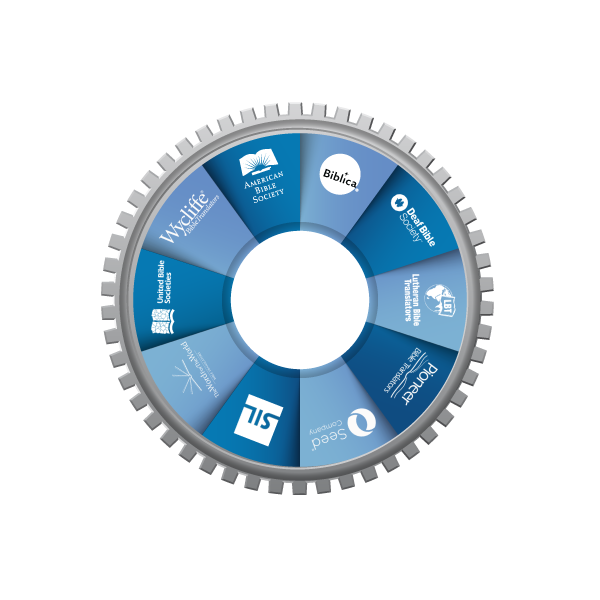 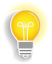 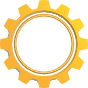 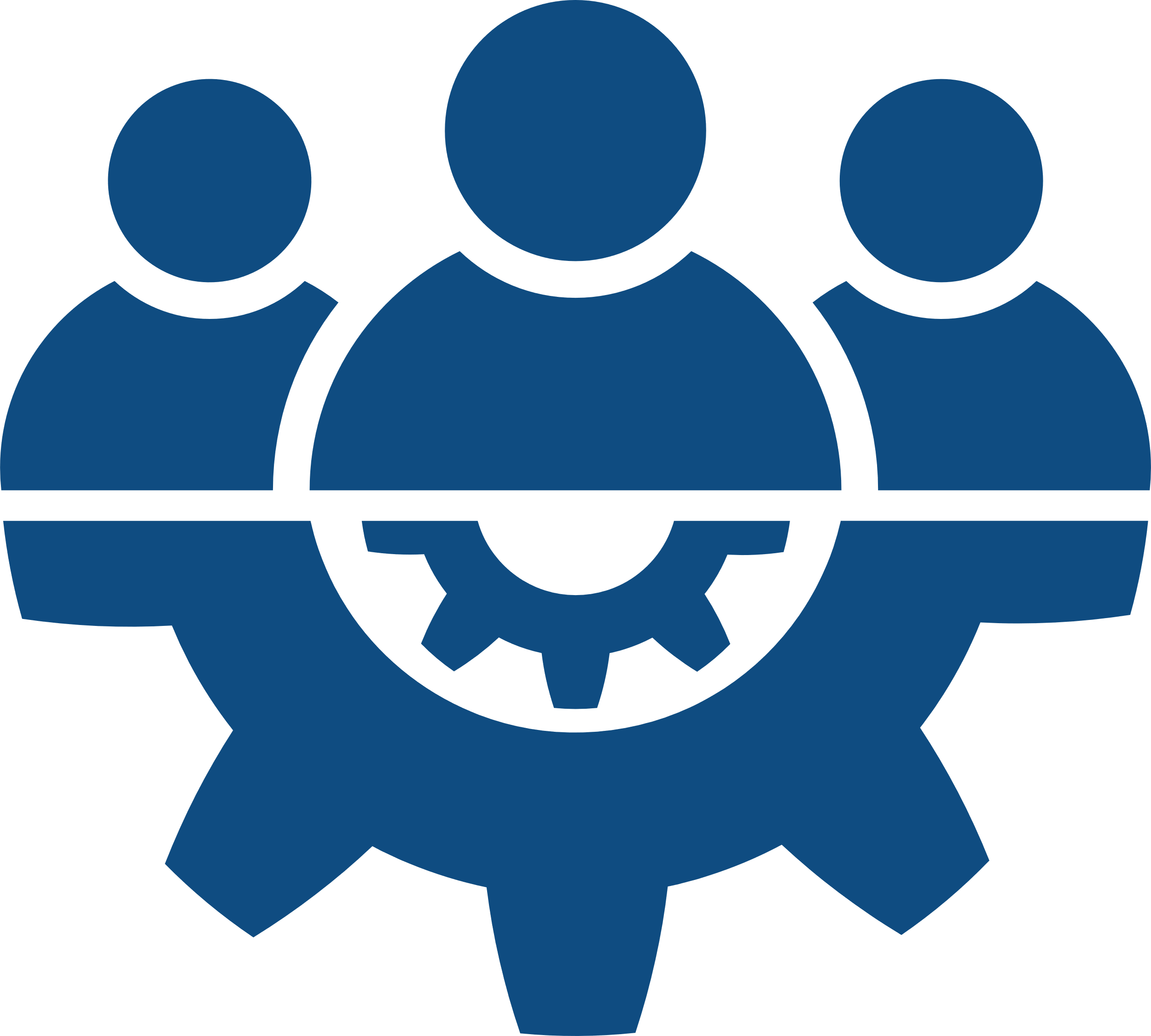 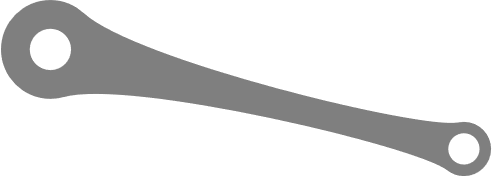 ECOSYSTEM
ETEN Innovation Lab
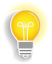 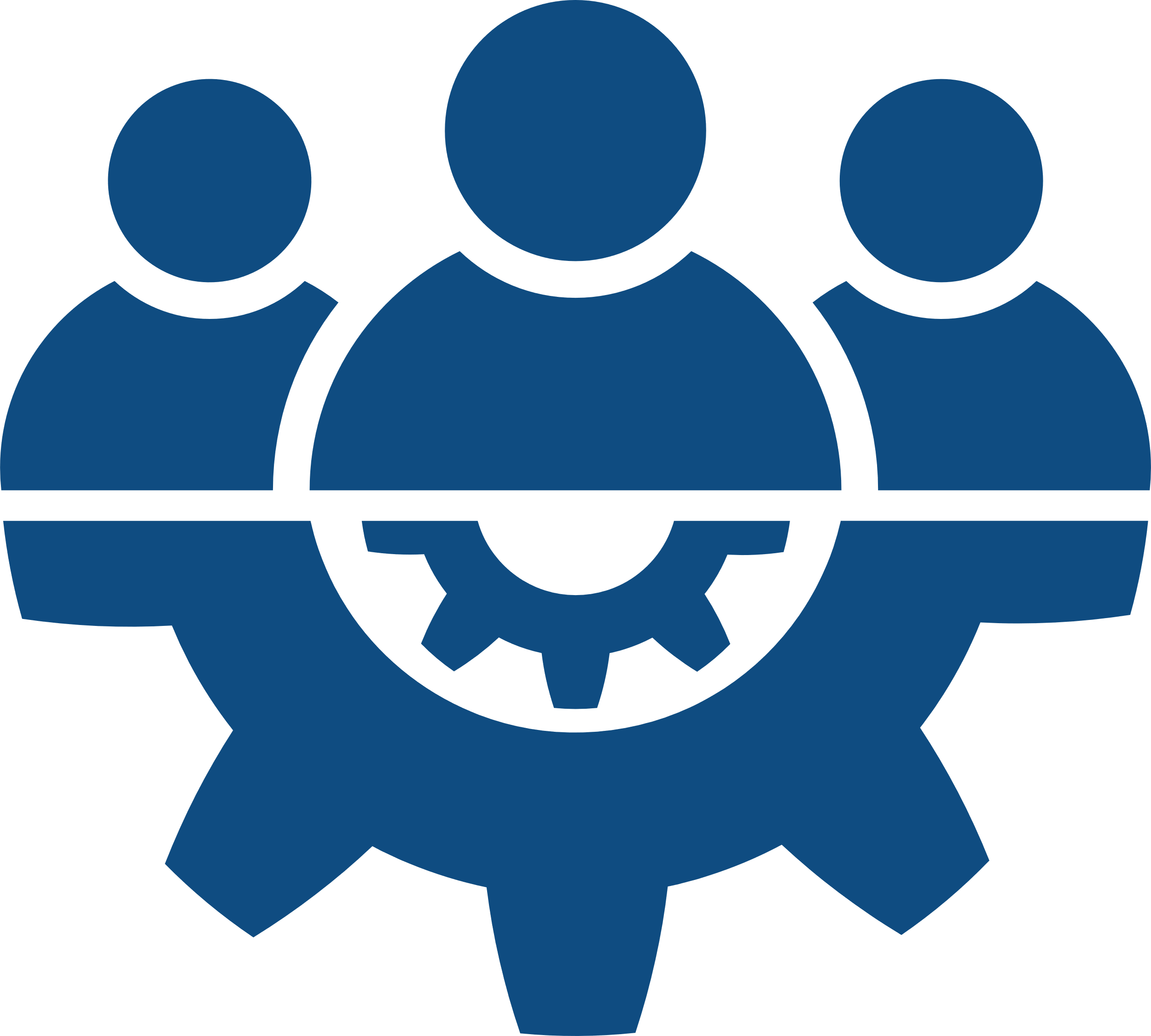 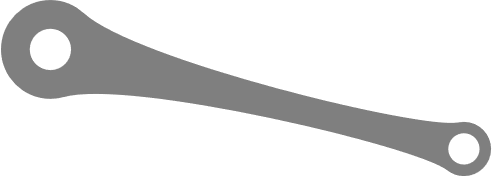 TRANSLATION
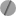 ETEN OPERATING ENGINE
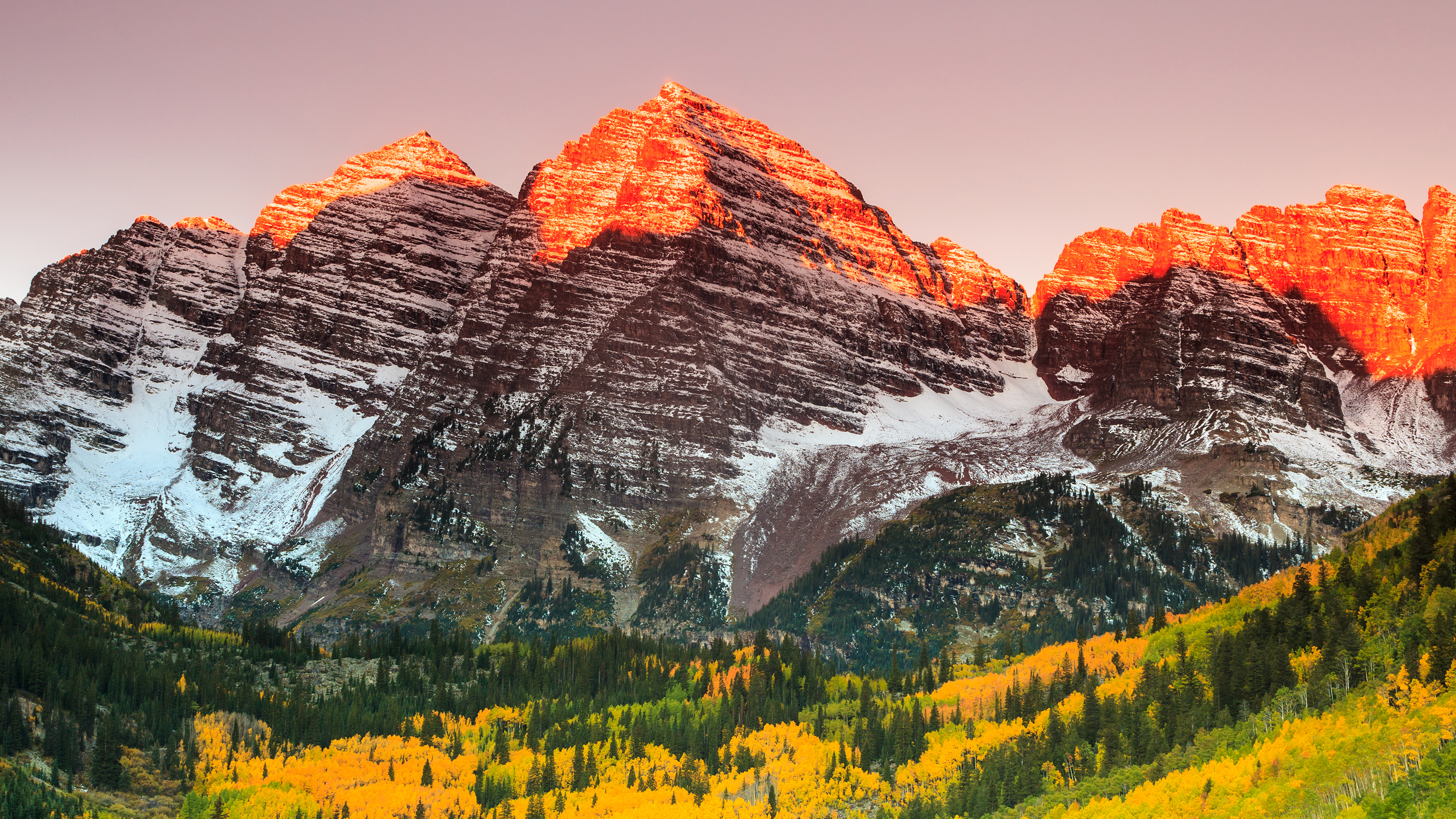 Q&A
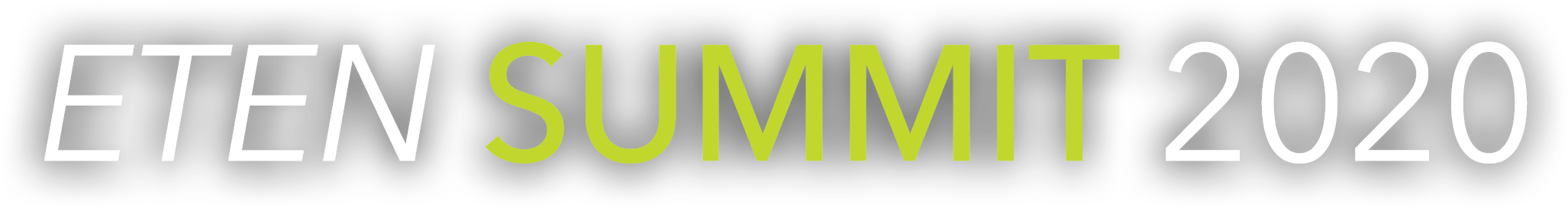